PHARMACIE CLINIQUE AU QUÉBEC,QUELS ENSEIGNEMENTS ?
Nathalie Marceau, pharmacienne et conseillère aux affaires professionnelles
Association des pharmaciens des établissements de santé du Québec (A.P.E.S.)
[Speaker Notes: Merci à Laurence Bonnet de m’avoir invitée à ce congrès, ainsi qu’à Vincent Bouix d’avoir…
Je suis contente d’être avec vous aujourd’hui pour échanger sur nos pratiques de la pharmacie.

Pharmaciens de ville dans la salle?]
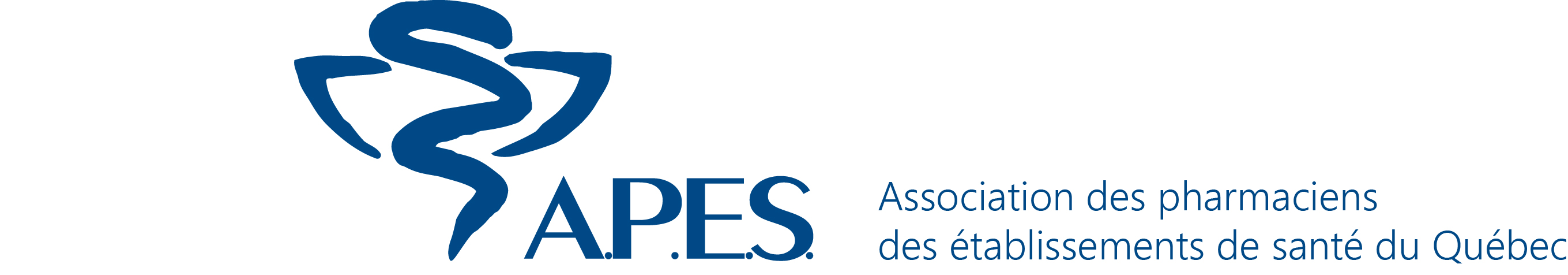 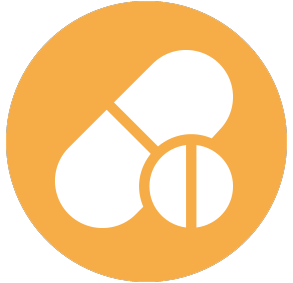 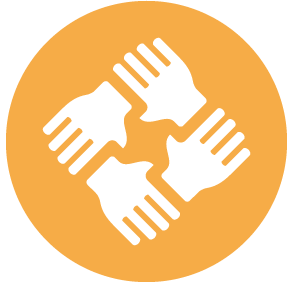 [Speaker Notes: Qu’est-ce que l’A.P.E.S.
- Association des pharmaciens d’établissement du Québec ayant une double mission : volet syndical et volet professionnel.

Pourquoi c’est moi qui vous parle aujourd’hui?
Caractère obligatoire – tout pharmacien travaillant dans un hôpital au Qc est membre de l’A.P.E.S.
Le volet professionnel s’appuie sur les innovations et les pratiques de ses membres afin de faire avancer la pratique en pharmacie d’établissement.]
Différences France-Québec
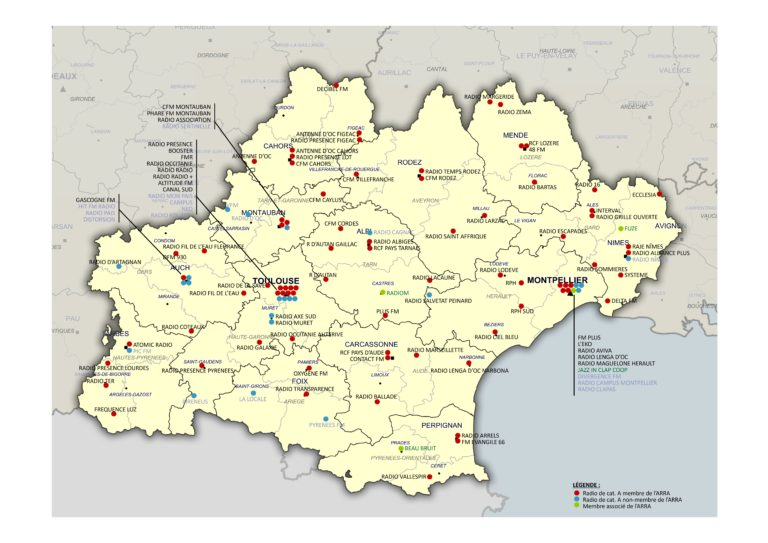 8,45 millions d’habitants
(79 % ont reçu 2 doses)
5,92 millions d’habitants
(66,3 % ont reçu 2 doses)
[Speaker Notes: Laurence et Vincent m’ont demandé de discuter des différences France-Québec, mais pour moi ce n’était pas si facile que cela. Donc la première chose que j’ai fait est de prendre rdv avec Patrick Hemery pour essayer de bien comprendre les différences.

la population du Québec, c'est 1,4 fois la population de la région de l’Occitanie 8.5 M versus 6 M, 
69 % vaccinés 2 doses au 1er septembre au Québec
66,3 % 2 doses en Occitanie



Appel à Patrick Hemery APPSQ, ancien professeur 
Il a tout d’abord été pharmacien hospitalier spécialisé dans un centre de Cancérologie, puis pharmacien coordinateur du 1er groupe d’hospitalisation privée de France avant de prendre un poste de pharmacien hospitalier chef de service dans un important établissement de soins privés du sud de la France. En parallèle il a occupé un poste de Professeur associé à l’université de Montpellier pendant plus de 10 ans avant de venir s’installer au Québec.]
Différences France-QuébecFormation du pharmacien hospitalier
France
3e cycle long des études en pharmacie
Internat de 4 ans (interne n’est pas pharmacien à l’admission)
Interne travaille majoritairement à la pharmacie centrale de l’hôpital (gestion de médicaments, validation pharmaceutique des ordonnances médicales, préparation et contrôle des préparations magistrales et hospitalières, stérilisation des dispositifs médicaux)
Québec
Spécialisation postdoctorat professionnel (Maîtrise en pharmacothérapie avancée)
Résidence 16 mois (4 mois de cours, 12 mois de stages) 
Résident travaille sur des unités de soins (secteurs de soins hospitaliers et ambulatoires). Soins au chevet du patient
Source :	Guérin A et coll. Comparaison France-Québec de l’internat en pharmacie hospitalière et de la résidence. Le Pharmacie Hospitalier et Clinicien, volume 50, numéro 1, mars 2015.
[Speaker Notes: Le résident est pharmacien.
Le résident québécois est en surplus de la dotation de pharmaciens en ce qui concerne les services ; il participe toutefois activement aux soins pharmaceutiques. On peut affirmer qu’en l’absence du résident, il n’y a pas de réduction sensible de la couverture de soins pharmaceutiques. Le résident en pharmacie est en sus de la dotation minimale requise d’un département de pharmacie

France : L’interne est soumis à des obligations de service à savoir (c.-à-d. neuf demi-journées d’exercice par semaine ; participation au service de gardes et d’astreintes) et est sous la responsabilité du pharmacien auprès duquel il est placé [14]. L’interne en pharmacie est intégré à la routine quotidienne du département.

Enfin, il convient de noter que l’interne français qui complète son internat en pharmacie hospitalière peut accéder à un poste d’assistant pharmacien durant une période pouvant aller jusqu’à six ans avant de pouvoir postuler un emploi de pharmacien hospitalier. Au Québec, le résident en pharmacie québécois peut accéder à un poste de pharmacien dès sa diplomation et il a accès à la même échelle salariale applicable à tous les pharmaciens ; l’échelle salariale applicable à ces résidents comporte six échelons d’une année chacun.

Bien que les modalités de validation de l’internat et de la résidence en pharmacie hospitalière semblent similaires (c.-à-d. validation des acquis théoriques puis pratiques), le mémoire scientifique est un travail individuel en France, tandis que le mémoire québécois repose sur un projet de recherche réalisé en groupe de deux à quatre résidents.

EST-CE QUE LA SPÉCIALISATION EST RECONNUE AU QUÉBEC = NON 
Pas de spécialisation en soins pharmaceutiques au Québec
Environ 6 % des pharmaciens d’établissements détiennent le titre américain de spécialiste selon le Board Pharmaceutical Specialities]
Différences France-QuébecFormation du pharmacien hospitalier
France
Intégré à la routine quotidienne du département 
Activités distinctes : stérilisation, dispositifs médicaux, médicaments dérivés du sang
Mémoire scientifique – travail individuel
Interne accède à un poste d’assistant pharmacien
Québec 
En surplus de la dotation de pharmaciens
1 spécialité : la pharmacothérapie avancée
Mémoire : projets de recherche réalisés en groupe de 2 à 4 résidents. Souvent l’objet de publications
Le résident accède à un poste de pharmacien d’établissement
En développement : année de formation additionnelle
Source:	Guérin A et coll. Comparaison France-Québec de l’internat en pharmacie hospitalière et de la résidence. Le Pharmacien Hospitalier et Clinicien 2015; 50(1).
[Speaker Notes: EST-CE QUE LA SPÉCIALISATION EST RECONNUE AU QUÉBEC = NON 
Pas de spécialisation en soins pharmaceutiques au Québec
Environ 6 % des pharmaciens d’établissement détiennent le titre américain de spécialiste selon le Board Pharmaceutical Specialities

Différence sur les vacances! 9 semaines vs 4 semaines ]
Pharmacie clinique
Responsabilité du pharmacien envers l’utilisation adéquate et sécuritaire des médicaments par les patients.

La pharmacie clinique consiste à analyser la médication prescrite et à observer chez le patient la réponse thérapeutique obtenue.
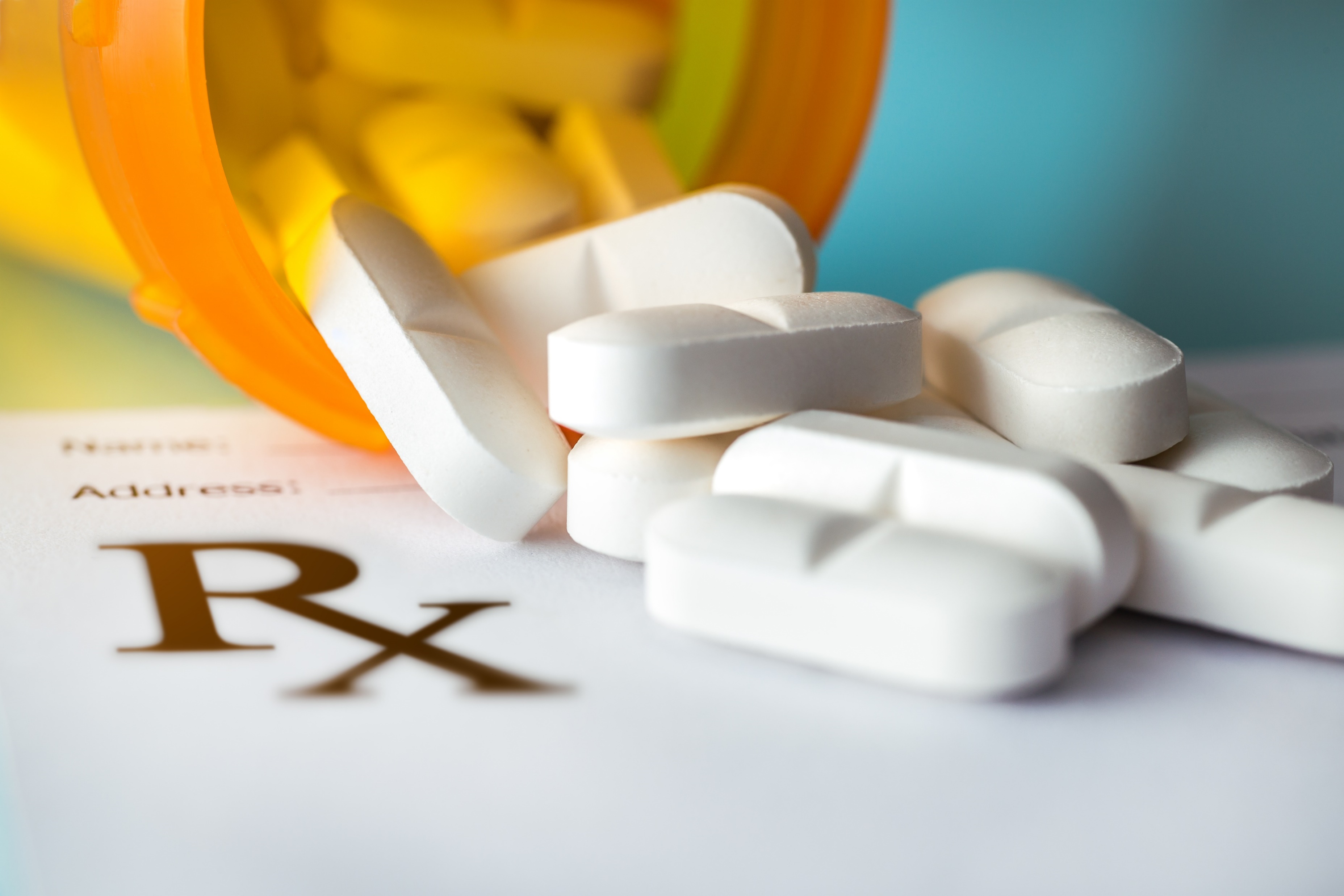 Source : De l’apothicaire au spécialiste. Chapitre 10, Services cliniques et soins pharmaceutiques.
[Speaker Notes: Clinical pharmacy : concept or philosophy emphasizing the safe and appropriate use of drugs in patients. 
emphasis of drugs on the patient not on the product. It is achieved only by interacting responsibly for drugs with all the health disciplines who are in any way concerned with drugs”. (P.Parker)
Emphase sur l’utilisation sécuritaire et appropriée des médicaments chez les patients (emphasis of drugs on the patient not the product)]
Soins pharmaceutiques
Ensemble des actes que le pharmacien accomplit pour un 
patient afin d’améliorer sa qualité de vie par l’atteinte 
d’objectifs pharmacothérapeutiques de nature préventive, 
curative ou palliative. 

Évaluation des besoins du patient
Élaboration d’un plan de soins (objectifs convenus avec le patient) 
Suivi de ce plan
Prévention et résolution des problèmes liés à la pharmacothérapie du patient 

Patient au centre des préoccupations. 
Pharmacien assume la responsabilité de l’atteinte des objectifs pharmacothérapeutiques.
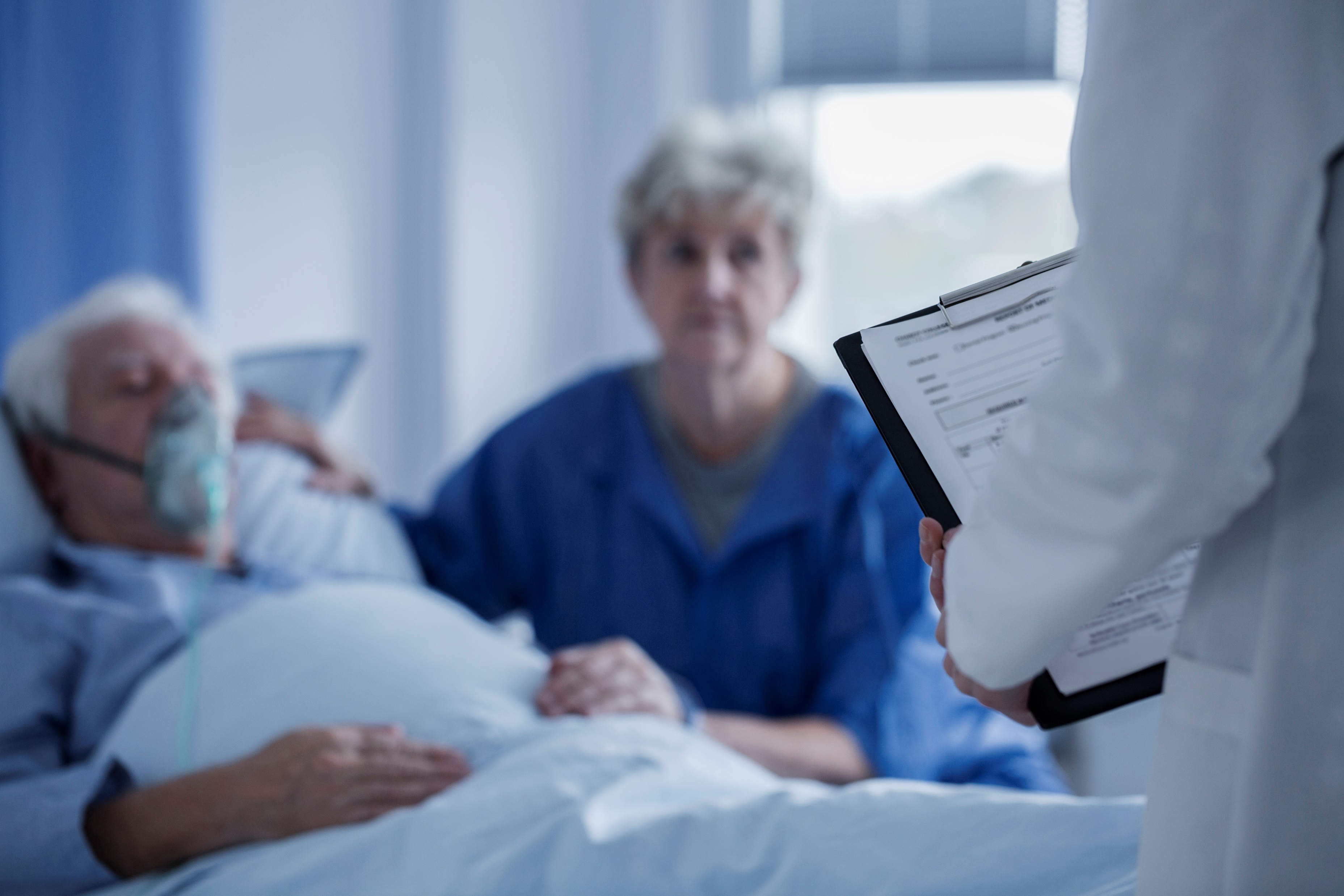 Source: A.P.E.S. Recommandations sur la pratique de la pharmacie en établissement de santé : Axe 1 : Soins pharmaceutiques. 2018.
[Speaker Notes: Clinical pharmacy : concept or philosophy emphasizing the safe and appropriate use of drugs in patients. 
emphasis of drugs on the patient not on the product. It is achieved only by interacting responsibly for drugs with all the health disciplines who are in any way concerned with drugs”. (P.Parker)]
Pharmacie clinique ou soins pharmaceutiques ?
Pharmacie clinique
≈1970-1990 : Intégration de la pharmacie clinique dans le cursus universitaire | Stages cliniques dans les hôpitaux et cours axés sur la clinique
Pharmacie clinique ou soins pharmaceutiques ?
Soins pharmaceutiques
≈1990 : Introduction des soins pharmaceutiques dans les universités (↑ durée des stages cliniques)
Doctorat professionnel ou Pharm. D. : 2007 Université de Montréal, 2011 Université Laval
Favoriser le développement de compétences pour une approche plus intégrée et une formation clinique plus complète
	
Durée de la formation générale pratique :
		15 semaines en 1997 à 41 semaines en 2011
[Speaker Notes: Formation générale est le Pharm. D.
41 semaines et cela ne compte pas la Maîtrise en pharmacothérapie qui a environ 1 an de stages]
Plan
Le passé	La pharmacie clinique au Québec

Le présent	Les soins pharmaceutiques au Québec
Niveaux de soins
Offre de soins pharmaceutiques
Activités cliniques du pharmacien d’établissement
Effectifs proposés

Le futur	Les changements à la Loi sur la pharmacie
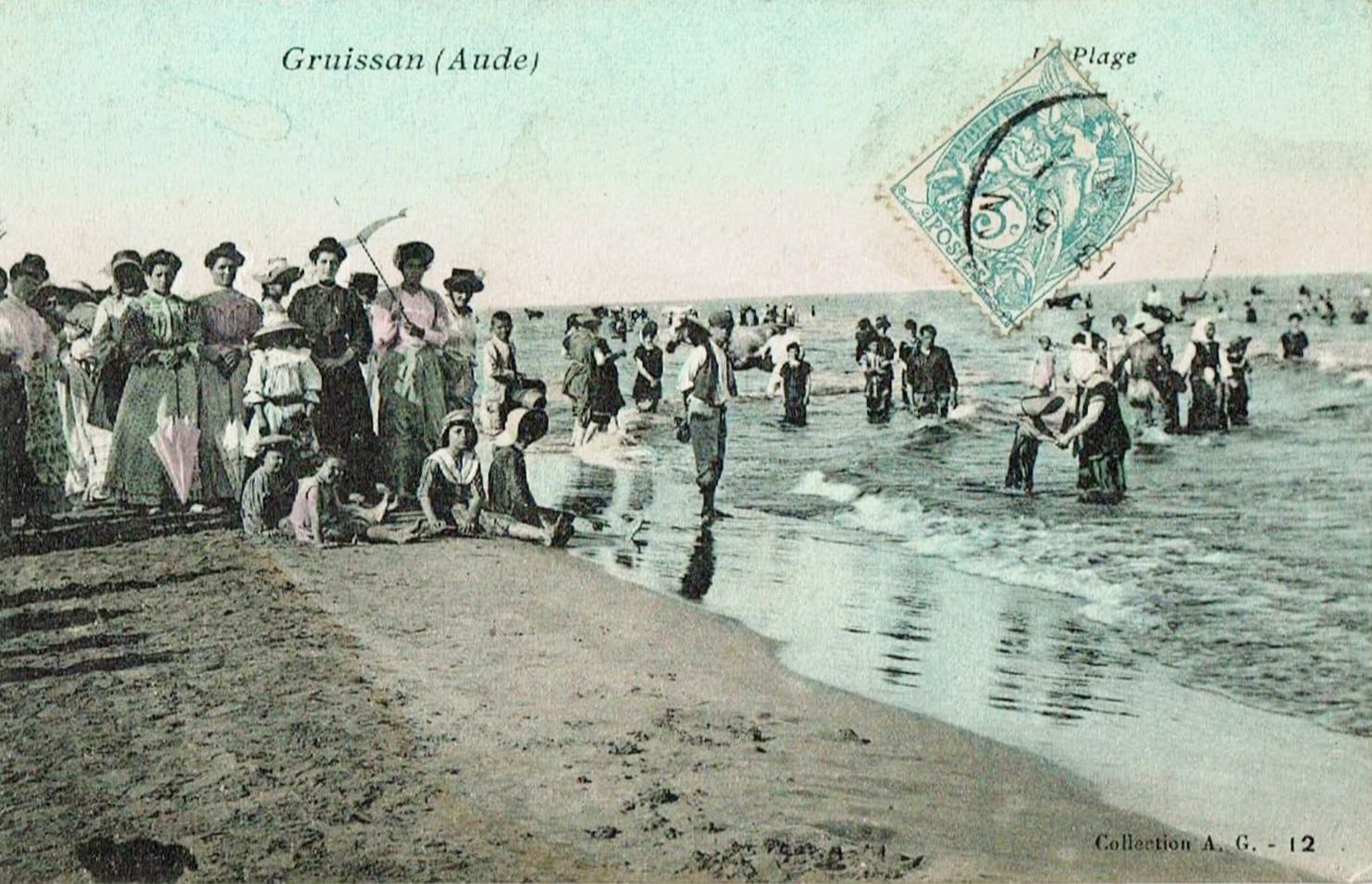 LE PASSÉ
Le passé - La pharmacie clinique au Québec
1961	Diplôme en pharmacie d'hôpital - Début des activités cliniques aux unités de soins
1961 	Création de l'A.P.E.S. (sous un autre nom)
1970 	École de pharmacie Université Laval : stage hospitalier 
	obligatoire
1982 	Pharmaciens rattachés au Conseil des médecins, 
	dentistes et pharmaciens (CMDP)
1992 	Maîtrise en pharmacie d'hôpital

Intégration graduelle des pharmaciens aux équipes médicales
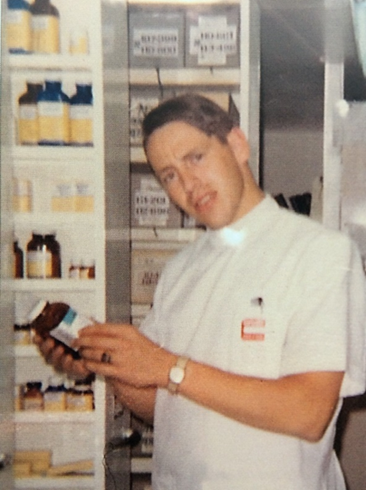 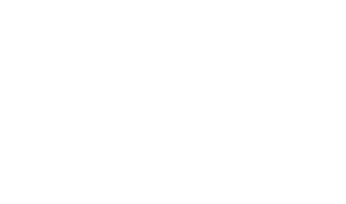 [Speaker Notes: Ici je vous ai mis la photo de mon père qui était également pharmacien hospitalier. Je porte un peu l’expérience du passé à travers ses témoignages.
Il a gradué des premières cohortes de diplôme en pharmacie d’hôpital en 1969. Il a été des premiers pharmaciens à travailler sur les unités de soins. Il m’a même raconté un exemple où il avait écrit une note au dossier patient et un médecin avait remonté au DSP pour se plaindre qu’il ait écrit dans un dossier médical. A l’analyse, la conclusion a été qu’il continue d’écrire des notes. Changement des benzos de 20 h pour plus tard?

Importance du CMDP. Se faire des alliés. En 2000, quand j’ai commencé à travailler comme pharmacienne d’hôpital, j’ai manqué une réunion du CMDP (qui se tiennent en soirée). Mon père a réagi vivement et m’a dit à quel point c’était important et quelles batailles ils avaient menées pour y attacher le P.

Donner des exemples de l’importance de cette alliance – alliance CMPD

Graduellement, les médecins se sont habitués à travailler avec des pharmaciens, particulièrement lors des stages. J’ai souvenir comme jeune résidente en médecine interne, d’avoir eu une discussion avec une résidente en médecine. A ma première journée, elle m’avait confronté et demandé à quoi servait le pharmacien d’ÉS et quel nombre il y en avait dans l’hôpital. Je ne me souviens plus exactement du nombre, mais elle avait répondu C’est beaucoup trop!
A la fin de mon stage, elle est revenue me voir pour me dire qu’elle allait exiger d’avoir un pharmacien sur son unité quand elle serait en pratique. Ce genre de témoignage m’est arrivé à plusieurs reprises par la suite.]
Hier… l’exemple de l’Hôpital Royal Victoria (1977-89)
Objectif :	Rapprocher le pharmacien des équipes médicales

Projet pilote :	Instauration d’une pharmacie satellite en oncologie (projet de résidence)

	Économies importantes

	 	+ 2 pharmaciens
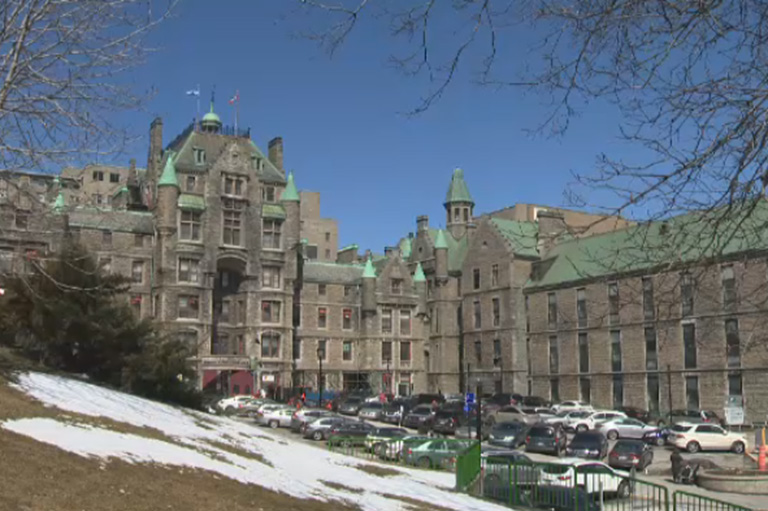 [Speaker Notes: Objectif sortir du sous-sol. Francois Schubert.]
Hier… l’exemple de l’Hôpital Royal Victoria (1977-89)
Initiative reprise :	Ouverture de pharmacies satellites en néonatalogie, soins intensifs chirurgicaux, néphrologie, gériatrie, médecine, psychiatrie

	Augmentation # pharmaciens : de 12 à 34
	Augmentation # ATP : de 13 à 60

Approche coût- bénéfices 
	
Ajout de pharmaciens
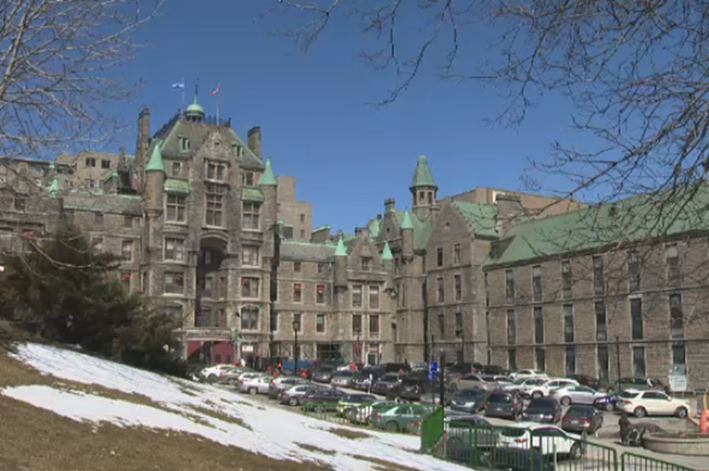 Note : L’ATP est l’équivalent d’un préparateur en pharmacie. Pas de diplôme spécifique à l’exercice en hôpital.
[Speaker Notes: Objectif sortir du sous-sol.]
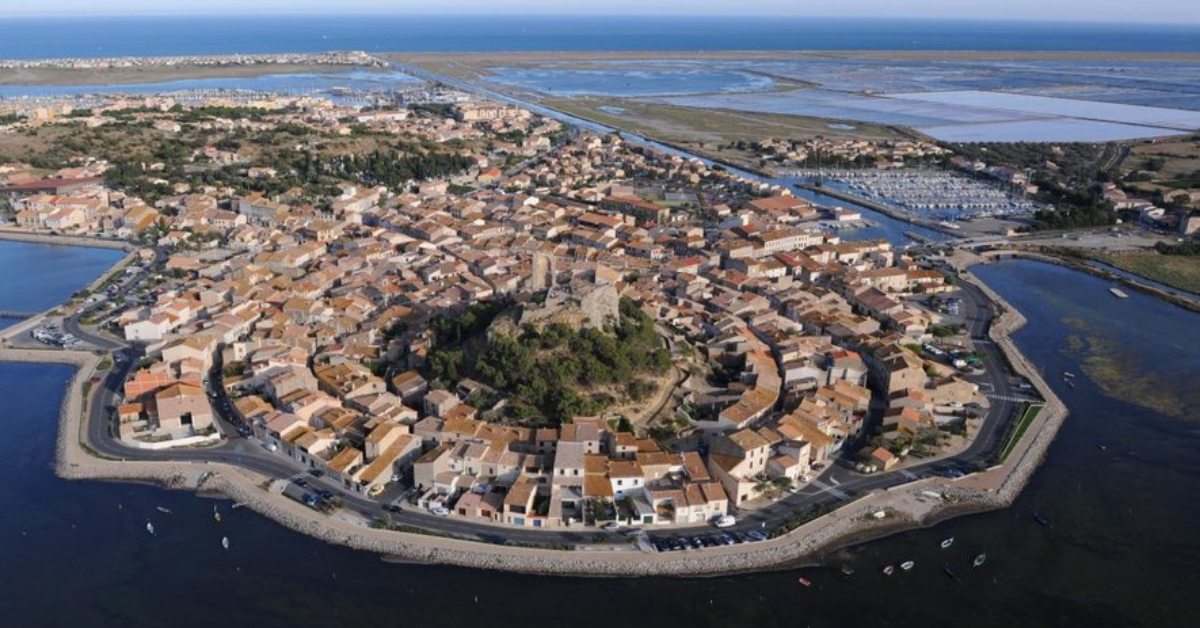 LE PRÉSENT
2. Le présent - Les soins pharmaceutiques au Québec
Constats
Pharmaciens d’établissements de santé très appréciés (1 700 pharmaciens dans 34 grands établissements de santé )
Rôle moins bien connu
Développement des soins pharmaceutiques s’est fait selon les opportunités

Défis actuels
Fusion des établissements – uniformisation des pratiques
Financement à l’activité – mieux définir le parcours de soins
Budget des établissements – ministère de la Santé et des Services sociaux (MSSS)
Le présent – Principes des soins pharmaceutiques au Québec
Beaucoup de patients ?
Pas assez de pharmaciens ?
[Speaker Notes: Problème – trop de patients et pas assez de pharmaciens!]
Actions
Définir la pratique de la pharmacie (5 axes) 
Encadrer l’offre de soins pharmaceutiques
Niveaux de soins
Clientèles prioritaires 
Faire connaître les activités cliniques du pharmacien
Guides de pratique
Suggérer des ratios d’effectifs
[Speaker Notes: Je vais élaborer sur les différentes actions.

Définir la pratique selon 5 axes
Soins pharmaceutiques
Services pharmaceutiques
Enseignement
Recherche
Affaires professionnelles et de gestion]
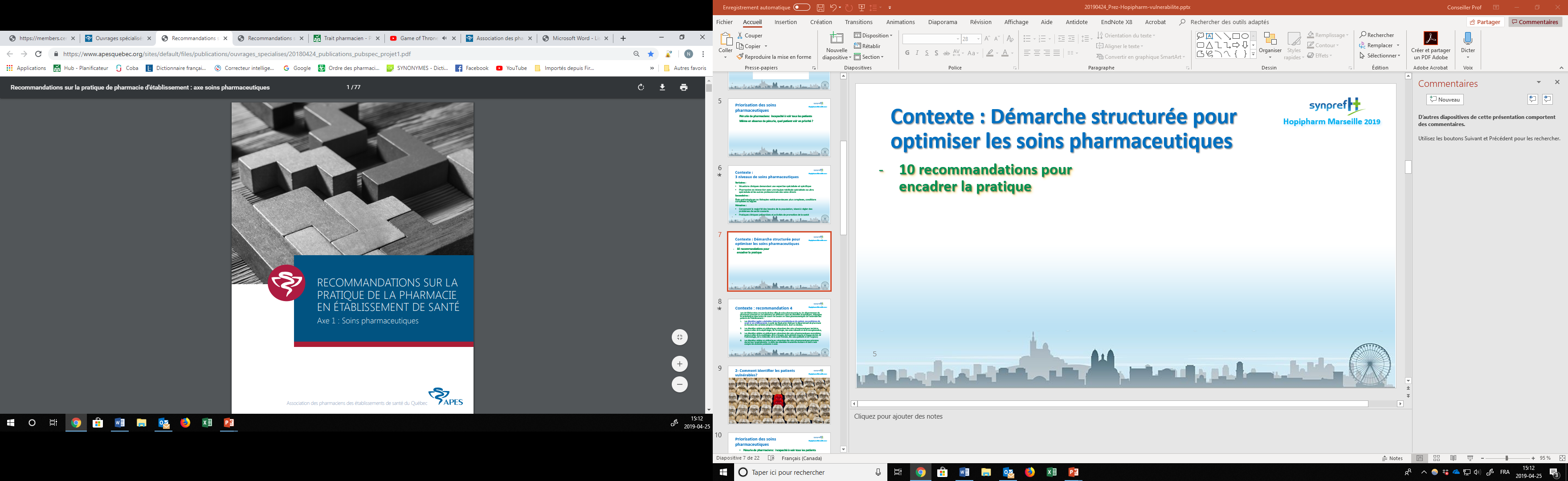 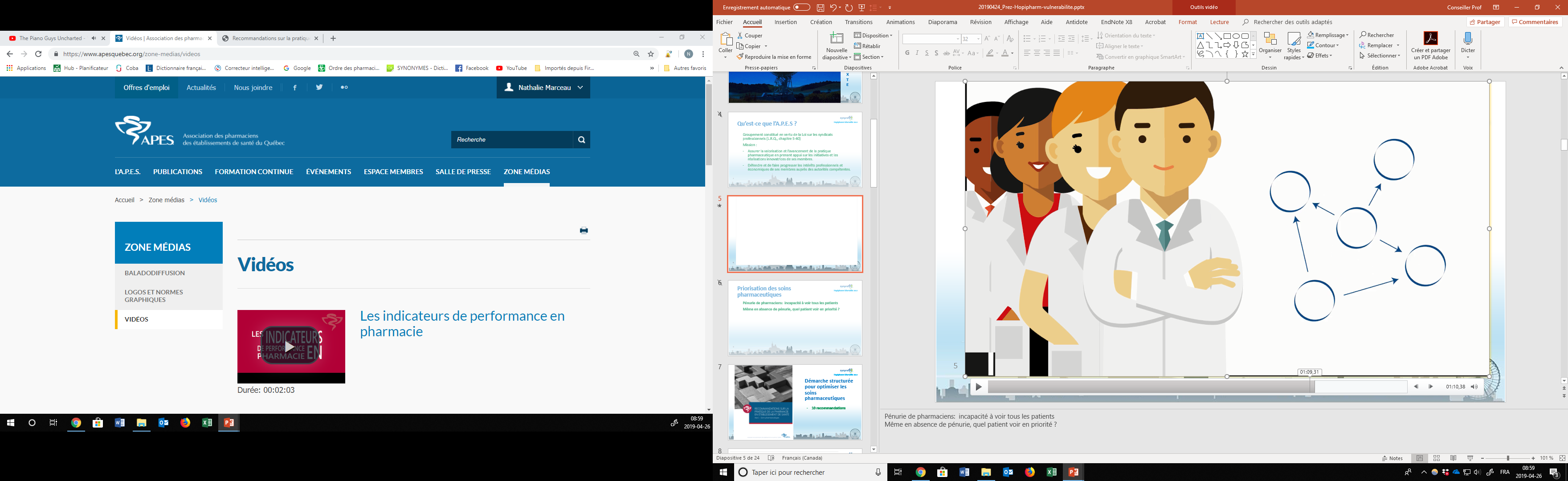 DIX RECOMMANDATIONS
[Speaker Notes: Afin de mieux positionner le rôle et la place du pharmacien, l’APES a publié 10 recommandations]
Pharmacie d’établissement = 5 axes
Soins pharmaceutiques
Services pharmaceutiques
Enseignement
Recherche
Affaires professionnelles et gestion
Pharmacien clinicien 
	Ratio recommandé 
80 %  en soins 
20 % en services
[Speaker Notes: Dans nos 6 sites pilotes, 38 % des heures travaillées étaient consacrées aux soins et 36 % aux services, le reste des heures étant réparties entre les axes Gestion et affaires professionnelles (10 %), Enseignement (2 %), Recherche (2 %). 3 % des heures comptabilisées n'étaient associées à aucun axe (heures à recevoir de la formation, déplacements, etc.). Voir p. 37 du rapport final du projet. 




La PRATIQUE de la phcie d’ÉS

Bon Patient 
Bon Médicament 
Bonne Dose
Bonne Voie
Bon Moment]
Le présent – Offre de soins pharmaceutiques
Alloue les effectifs pharmaciens aux soins (activités cliniques auprès des patients) et aux services pharmaceutiques (distribution des médicaments)
Élaborée par le chef du département de pharmacie 
Soins fournis à des clientèles ou dans le cadre de programmes  

Beaucoup de patients ?
Pas assez de pharmaciens?
Quelles clientèles choisir?
Niveaux de soins pharmaceutiques
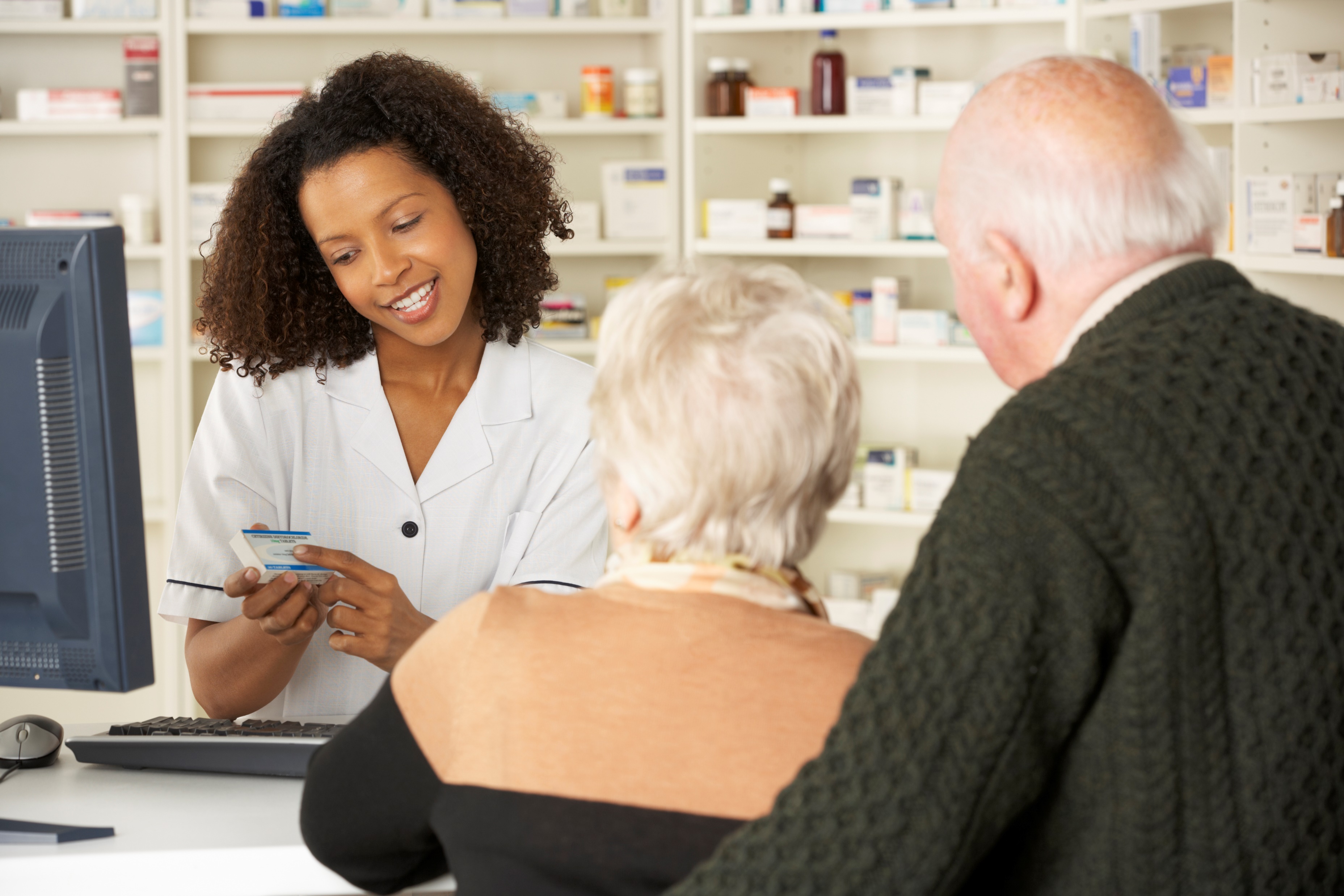 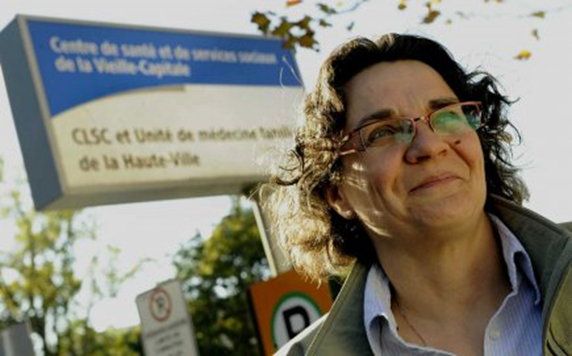 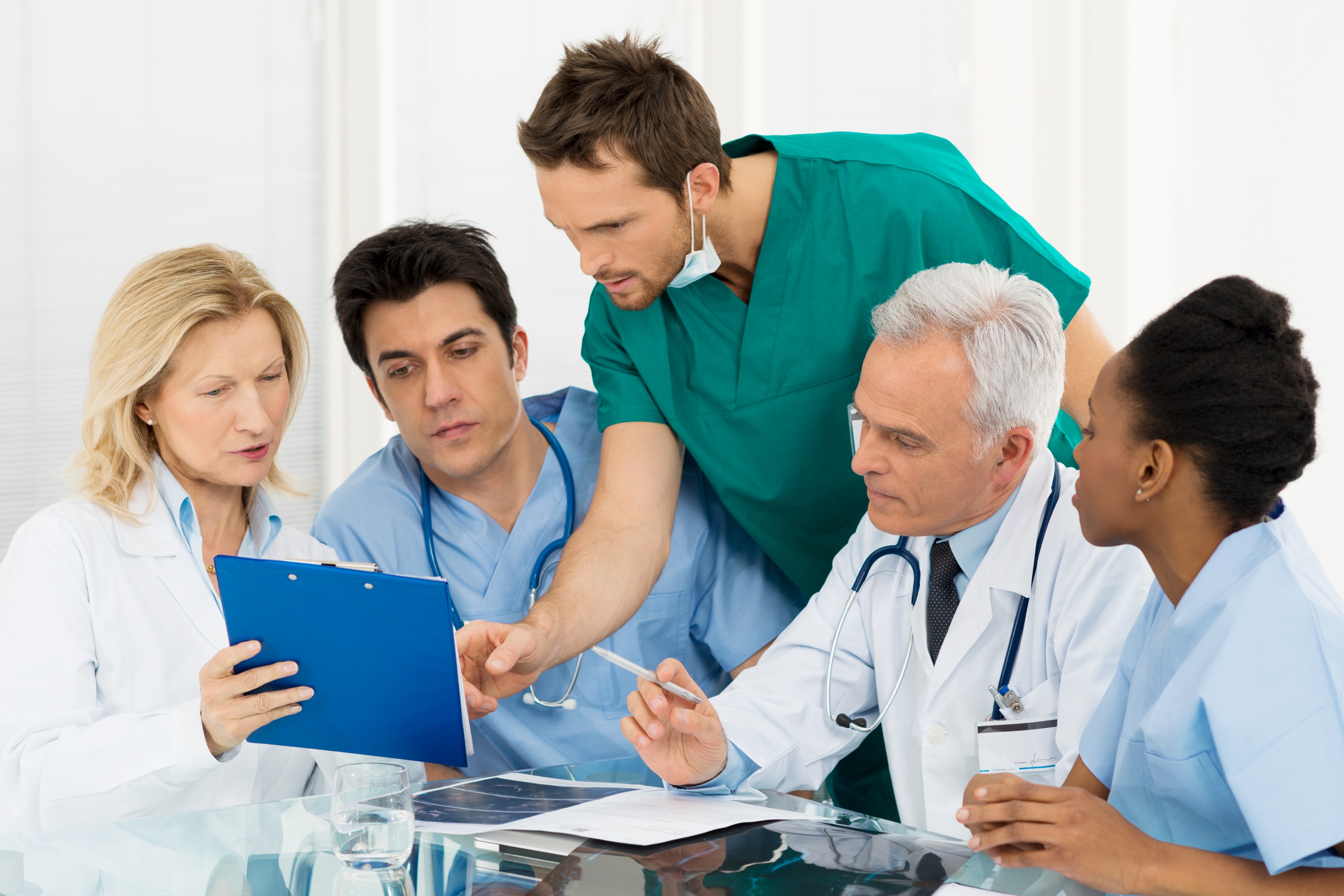 [Speaker Notes: Indépendant des lignes de traitement
Indépendant du lieu de prestation

1 aire : typiquement ph communautaire
2 aire : typique PES, GMF CHSLD
3 aire : typiquement PES oncologie, soins intensifs, équipe spécialisées en psychiatrie…

Diabète, Diabète débalancé avec infection iv, Hospitalisé aux soins intensifs pour choc septique sur diabète décompensée et infections]
Recommandation
L’A.P.E.S. recommande que, lors de l’élaboration structurée de leur offre de soins pharmaceutiques, les départements de pharmacie prennent en considération les différents types de clientèles hospitalisées, hébergées et ambulatoires dans le but de couvrir les besoins en soins pharmaceutiques de l’ensemble des patients de l’établissement : 

Les clientèles jugées vulnérables (selon les caractéristiques du patient, ses problèmes de santé et ses médicaments), à partir de l’évaluation faite par le département de pharmacie en fonction des variables propres à l’établissement, dont sa mission; 

Les clientèles adultes et pédiatriques nécessitant des soins pharmaceutiques tertiaires, surtout celles de la néphrologie, de l’oncologie, des soins intensifs et de la transplantation;
[Speaker Notes: Je suis désolée, les 2 prochaines diapositvies sont très chargées.]
Recommandation (suite)
Les clientèles adultes et pédiatriques nécessitant des soins pharmaceutiques secondaires, surtout celles de la cardiologie, de la chirurgie, de la gériatrie (courte et longue durée), de l’infectiologie, de la médecine, de la santé mentale, des soins palliatifs et de l’urgence; 

Les clientèles adultes et pédiatriques nécessitant des soins pharmaceutiques primaires durant leur hospitalisation.
Le choix des clientèles énumérées évoluera et devra tenir compte des données probantes à venir.
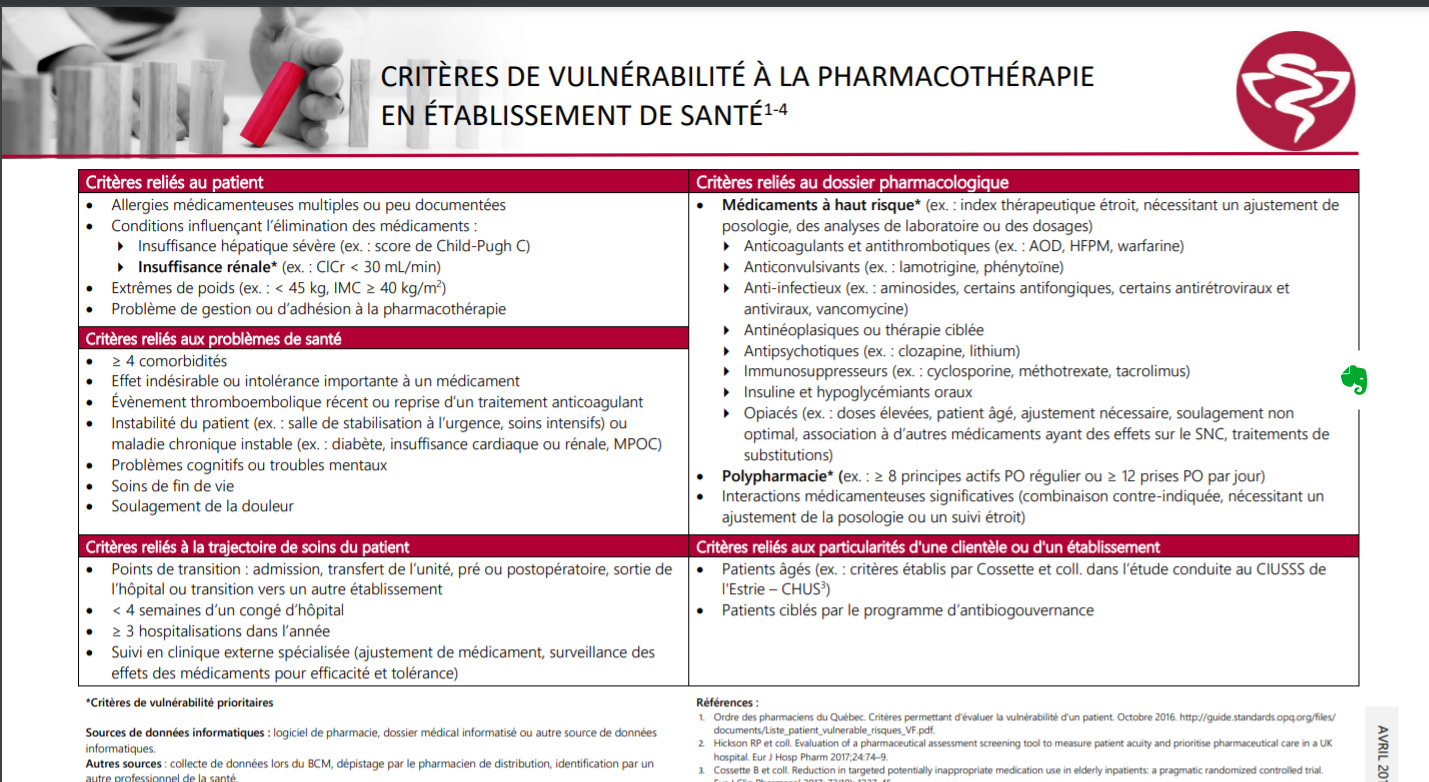 [Speaker Notes: Actuellement, nombreux projets de résidence sur le sujet.]
Le présent - Activités du pharmacien
Mais, qu’est-ce que ça fait un pharmacien en clinique ???
[Speaker Notes: Est-ce que cela vaut le coût6]
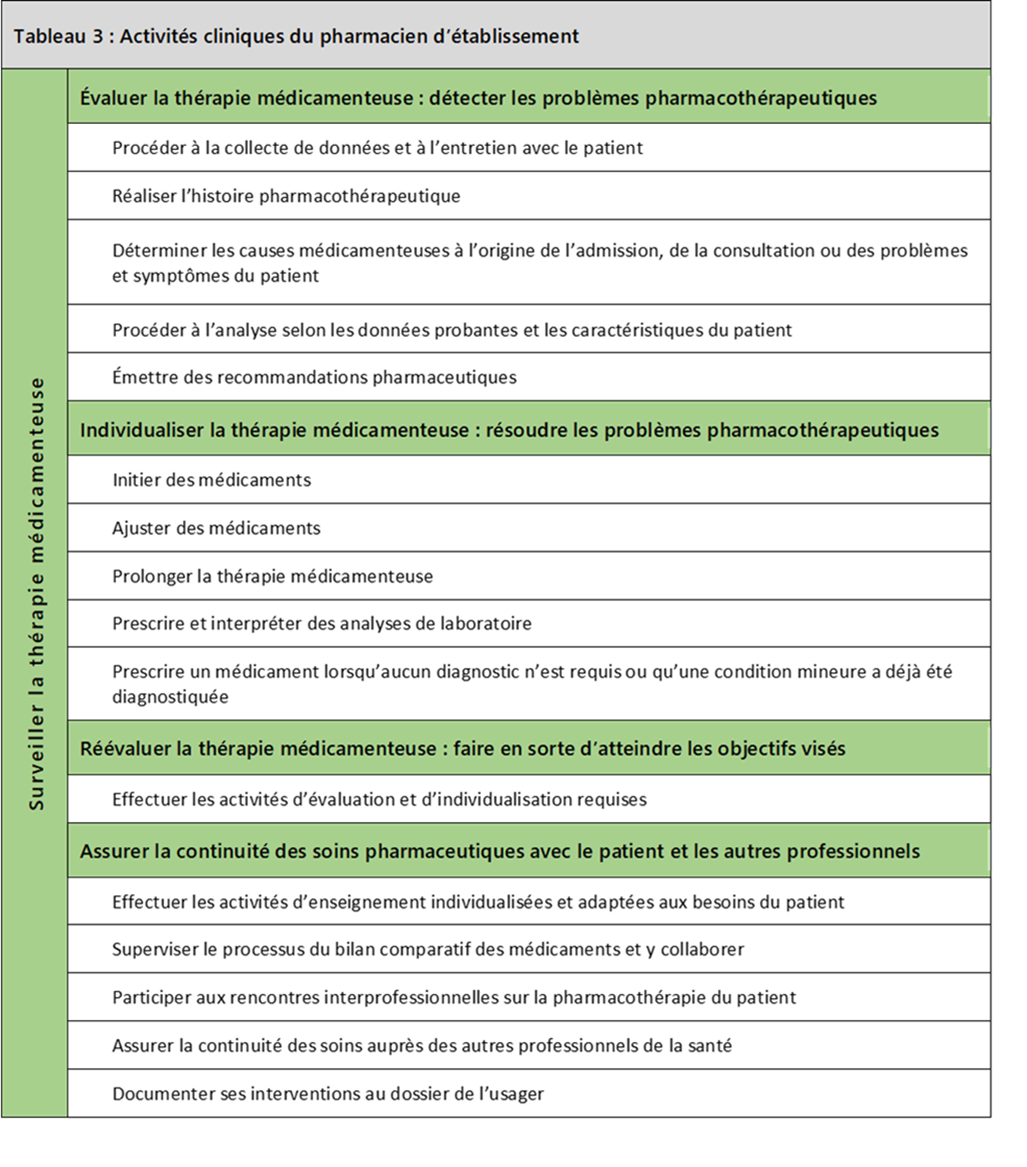 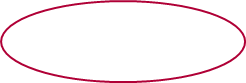 Activités cliniques du pharmacien
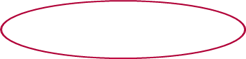 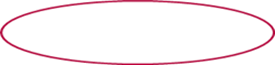 [Speaker Notes: Je reconnaissais certains éléments dans la présentation de Dr. Marchand ce matin. Je pense que nos visions peuvent être complémentaire. J’ai déjà donné des ateliers comme décrit par Dr Marchand d’ailleurs.]
Impact des activités cliniquesÉtudes phares : Bond 1999, Kaboli 2006, Gillepsie 2009, Makowsky 2009, Chisholms-Burns 2010
↓ Taux de mortalité
↓ Coûts des médicaments
↓ Coûts des soins globaux
↓ Durée de séjour
↓ Erreurs liées aux médicaments
↓ Effets indésirables
↑ Adhésion au traitement
↑ Connaissances du patient relatives à sa médication
↓ Consultations à l’hôpital post congé
↓ Consultations à l’urgence
↓ Réadmissions dues aux effets indésirables 
↓ Réadmissions à 3 mois
Parcours détaillé de soins et de services
COMPLICATIONS
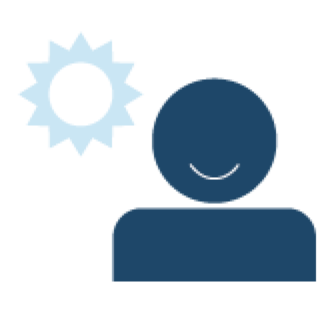 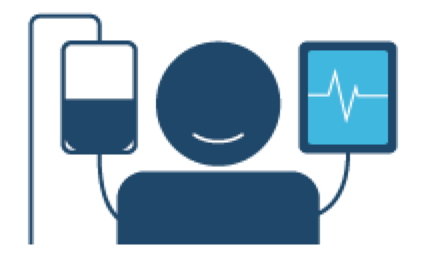 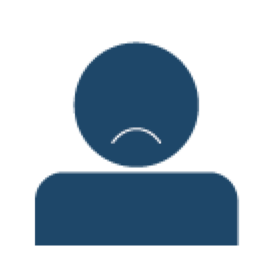 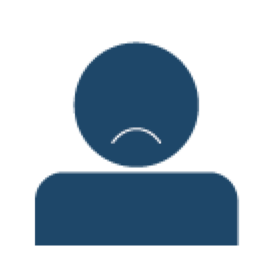 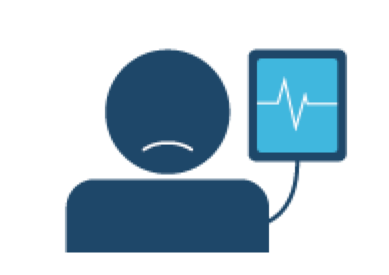 ADMISSION
DE L’EXTERNE
AMÉLIORATION
DÉTÉRIORATION
DIAGNOSTIC PRINCIPAL
ADMISSION
À L’URGENCE
HOSPITALISATION
ENTRÉE
HOSPITALISATION
SOINS INTENSIFS
HOSPITALISATION
CONGÉ
Suivi régulier
Signes vitaux, Soins
Note de progrès
Suivi
Transfert
Suivi
Signes vitaux, Soins
Note de progrès
Suivi rapproché
Signes vitaux, Soins
Note de progrès
Congé
Note de progrès
Remise documents
INFIRMIÈRE
Triage
Signes vitaux
Examen sommaire
Congé
SV/EP, Analyse 
Prescription
Sommaire d’hospitalisation
Suivi MD famille/consultant
Examen initial
Signes vitaux (SV)
Examen physique (EP)
Histoire/Analyse
Note admission
Suivi 
Évaluation
Diagnostic initial
Note transfert
Examen d’admission
SV/EP, Analyse
Histoire//Impression
Diagnostic  différentiel
Note admission/transfert
Transfert
SV/EP,  Analyse
Traitements
Procédures
Note progrès
Suivi
SV/EP, Analyse
Traitements
Procédures
Note progrès
Suivi
SV/EP, Analyse 
Traitements/Procédures
Diagnostic final
Note de progrès
MÉDECIN
Admission
BCM admission
Histoire pharmacothérapeutique
Problèmes pharmacothérapeutique
Tournée de soins

Validation Rx
Entrée
Lien phcie,..
BCM Admission
Interaction avec 
équipe MD

Validation Rx
Suivi rapproché
Suivi efficacité/innocuité
Vérification labo 


Validation Rx STAT
Planification injectables
Congé
Remise Rx sortie
BCM au congé
Enseignement au patient
Contact pharmacie comm.
Suivi ajusté
Suivi efficacité/innocuité
Vérification labo 

Validation Rx
Planification reservice
SORTIE DE L’HOPITAL
PHARMACIEN
Médicaments?

Laboratoire?
Radiologie?
Médicaments?

Laboratoire?
Radiologie?

Consultants?
Médicaments?

Laboratoire?
Radiologie?

Consultants?
Médicaments?

Laboratoire?
Radiologie?
Médicaments?

Laboratoire?
Médicaments?

Laboratoire?
Médicaments?
Médicaments?

Laboratoire?
Médicaments?
SORTIE DE L’URGENCE
SERVICES
COMPLICATIONS
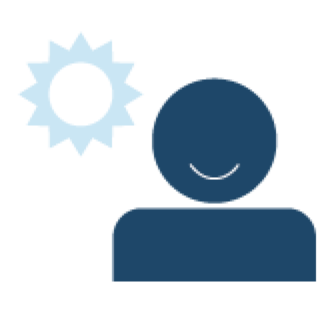 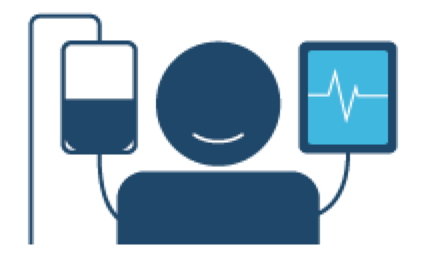 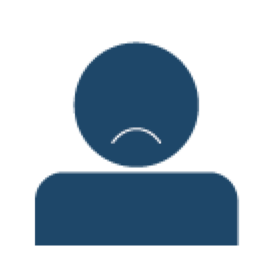 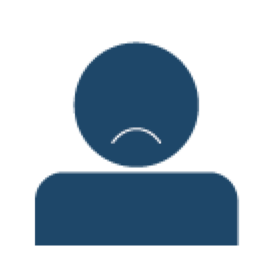 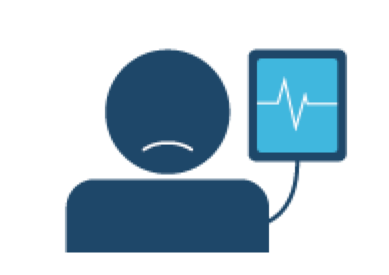 ADMISSION
DE L’EXTERNE
AMÉLIORATION
DÉTÉRIORATION
DIAGNOSTIC PRINCIPAL
ADMISSION
À L’URGENCE
HOSPITALISATION
ENTRÉE
HOSPITALISATION
SOINS INTENSIFS
HOSPITALISATION
CONGÉ
Admission
BCM admission
Histoire pharmacothérapeutique
Problèmes pharmacothérapeutique
Tournée de soins

Validation Rx
Entrée
Lien phcie,..
BCM Admission
Interaction avec 
équipe MD

Validation Rx
Suivi ajusté
Suivi efficacité/innocuité
Vérification labo 

Validation Rx
Planification reservice
Suivi rapproché
Suivi efficacité/innocuité
Vérification labo 


Validation Rx STAT
Planification injectables
Congé
Remise Rx sortie
BCM au congé
Enseignement au patient
Contact pharmacie comm.
PHARMACIEN
SORTIE DE L’HOPITAL
SORTIE DE L’URGENCE
Intégrer les activités cliniques du pharmacien 
au parcours de tous les patients vulnérables
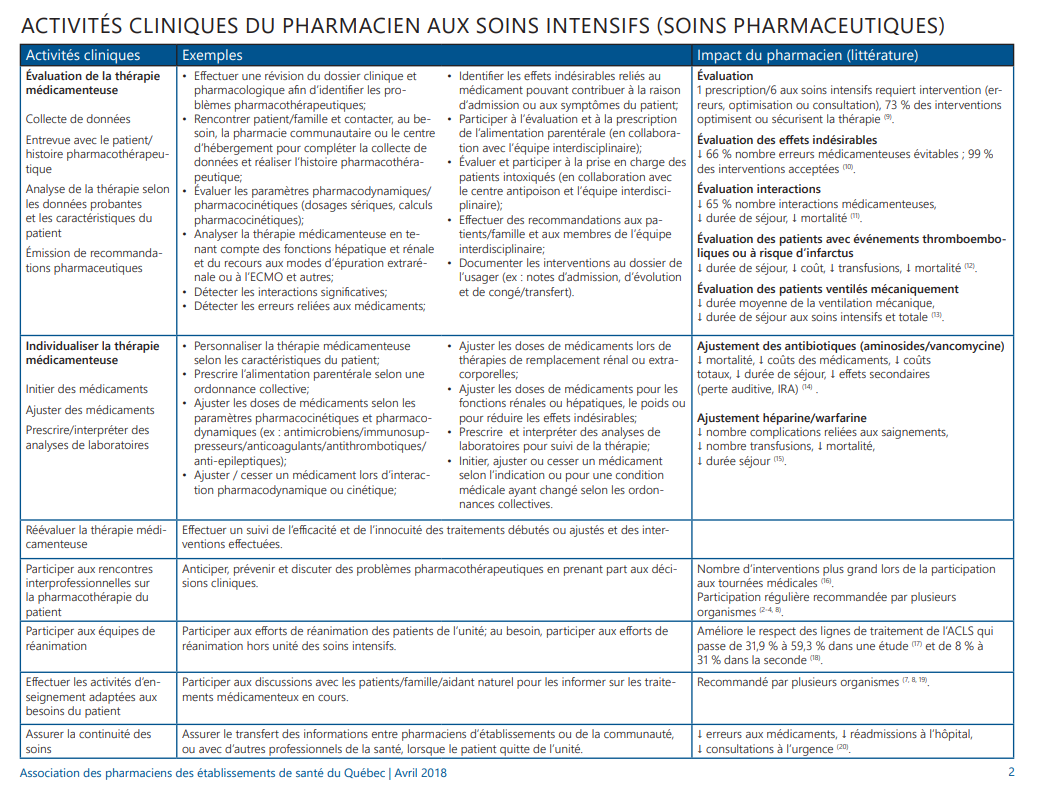 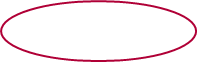 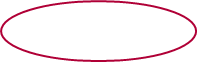 Soins intensifs
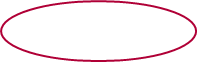 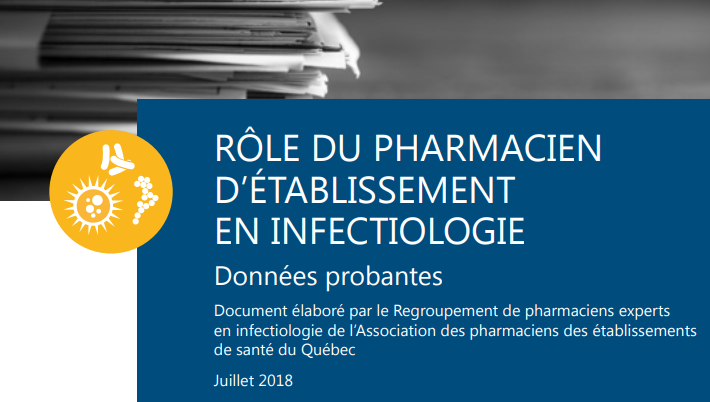 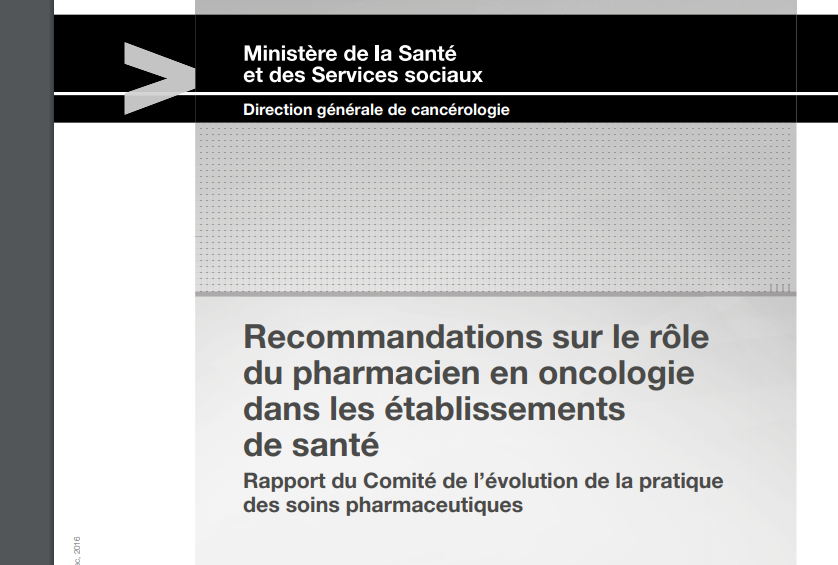 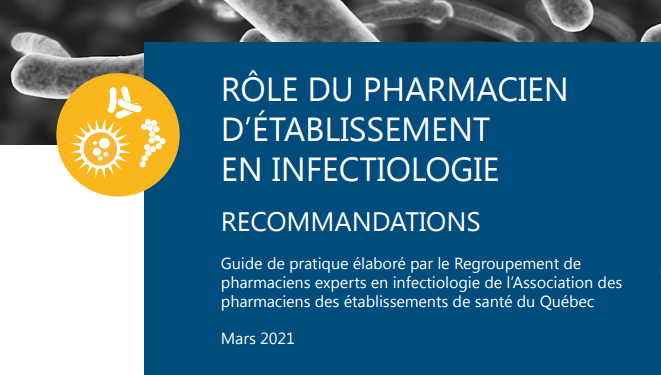 [Speaker Notes: A venir : Néphrologie, Urgence, Psychiatrie]
Le présent…
Besoins des patients démontrés
Offre de soins pharmaceutiques structurée
Activités du pharmacien identifiées et publiées

Combien de pharmaciens nécessaires ??
Effectifs pharmaciens proposés
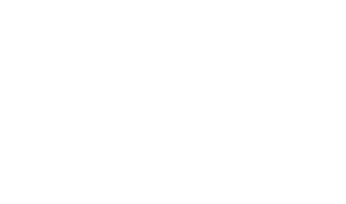 [Speaker Notes: J’ai écouté avec intérêt la présentation de ce matin sur les médicaments cancéreux oraux. Nous tentons également de faire l’enseignement initial des MAVO, mais on a de la difficulté en raison des effectifs.]
Le passé se mêle au présent …
Démontrer sa valeur ajoutée

Réaliser des études d’envergure lorsque possible

Optimiser les projets de résidence
[Speaker Notes: Démontrer sa valeur ajoutée (et la justifier financièrement)]
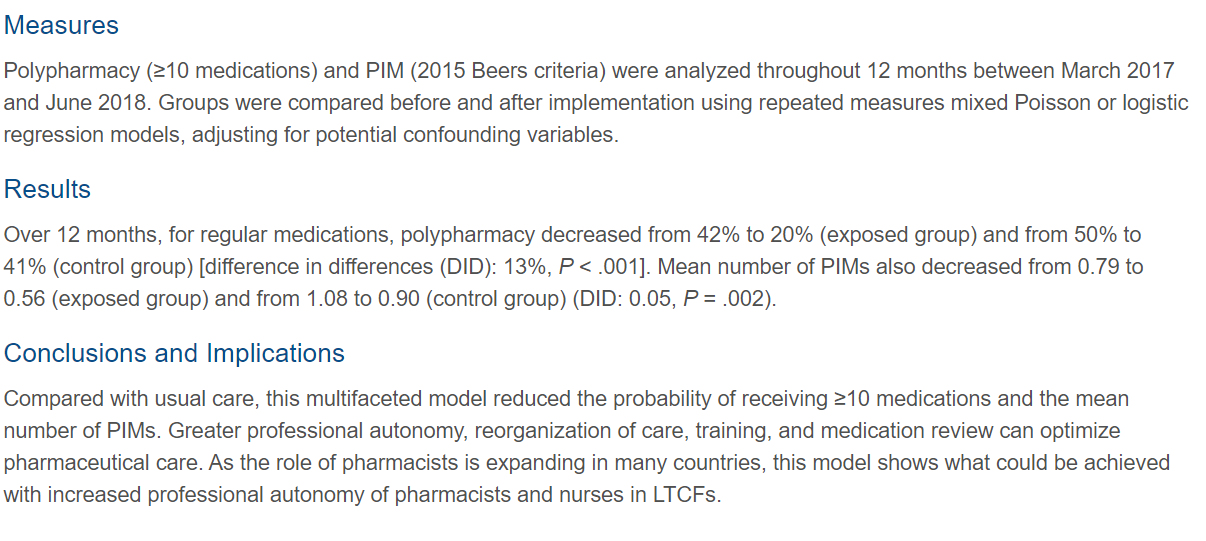 [Speaker Notes: Problématique : Manque de médecins dans les centres de longue durée gériatriques

Solutions proposées : Optimiser l’autonomie du pharmacien et des infirmières

Solution : Étude PEPS (Nouveau modèle de soins)

Résultat : Déploiement à l’ensemble du Québec]
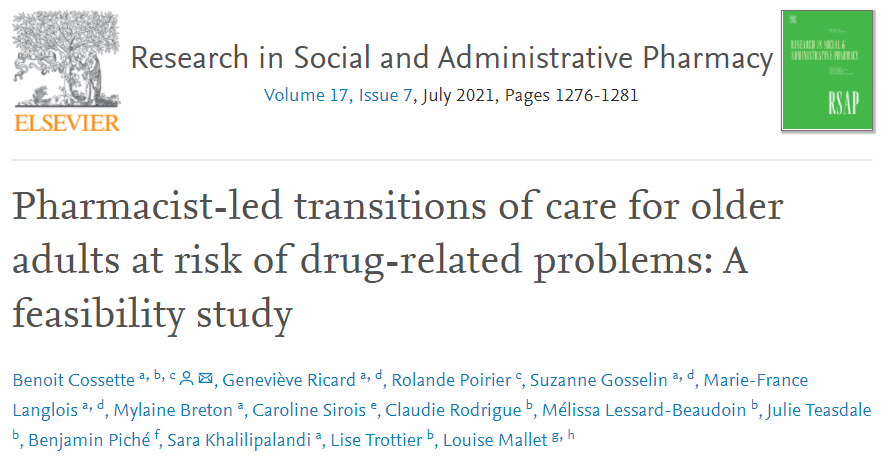 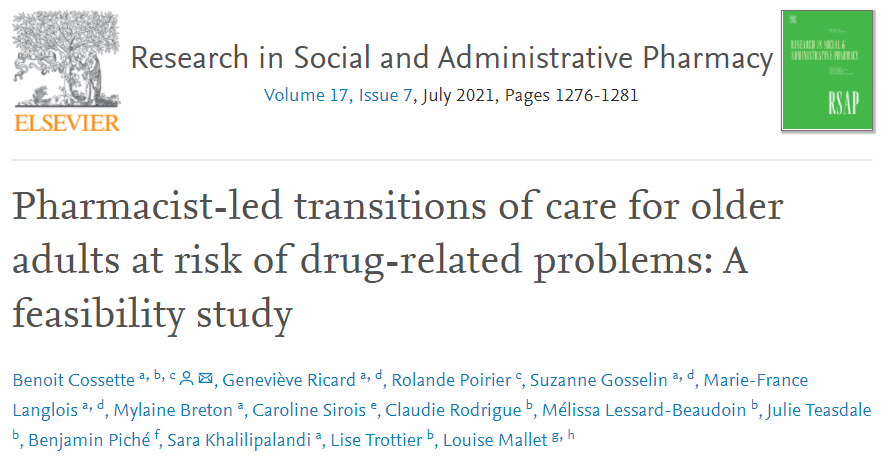 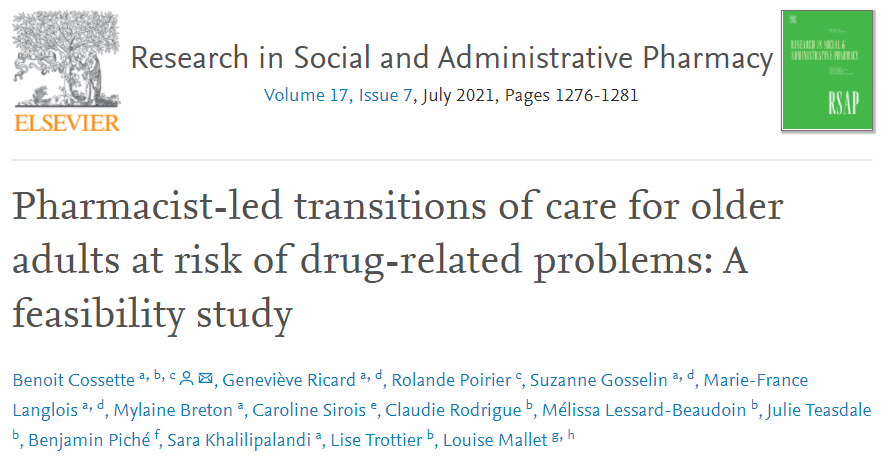 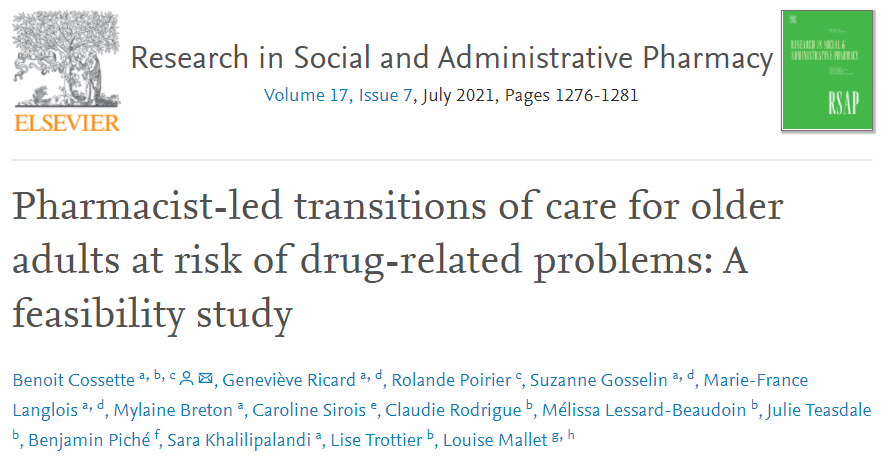 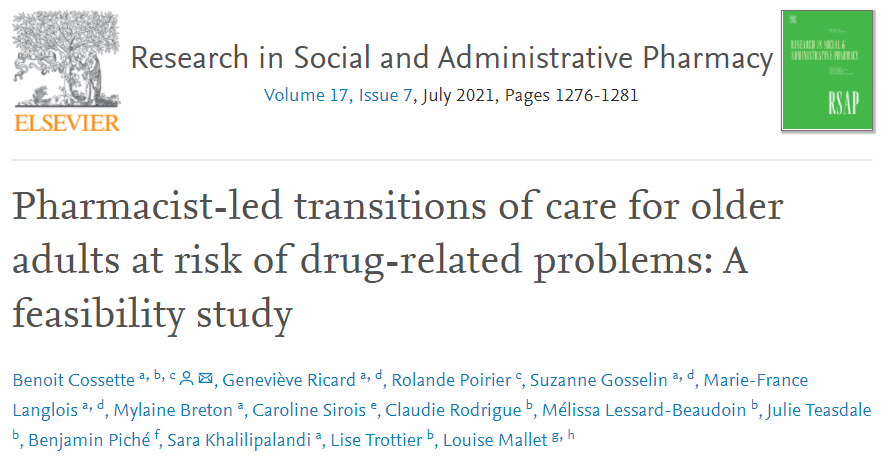 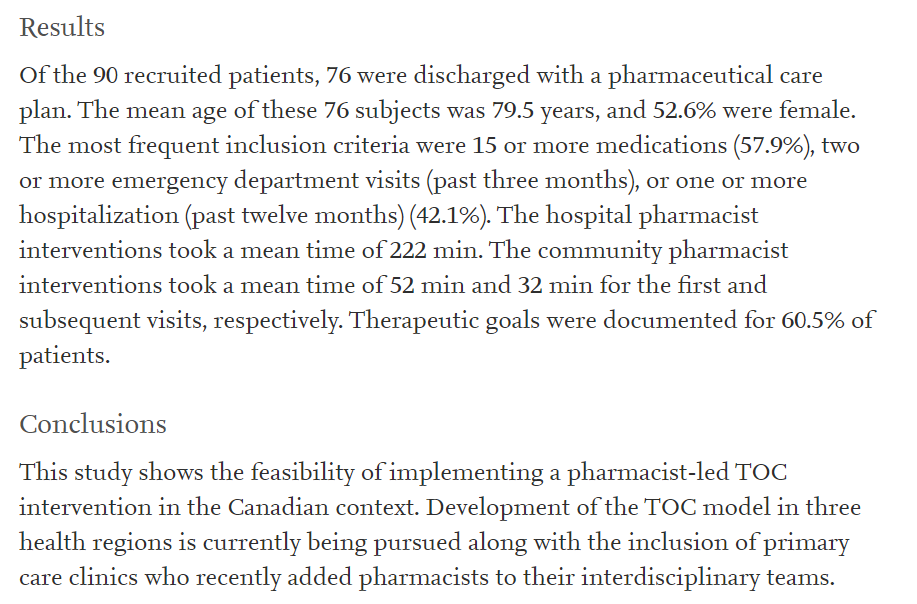 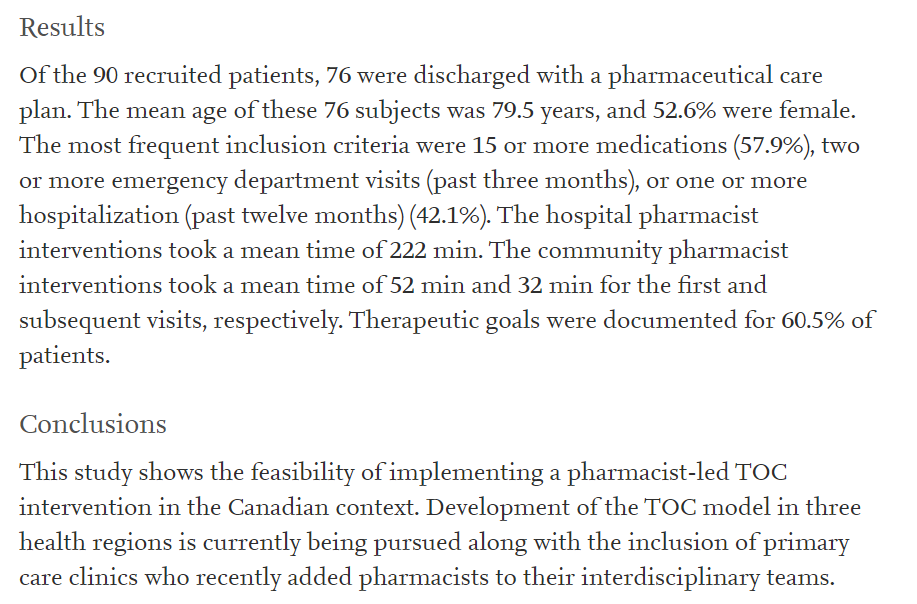 Exemples de projets de résidences 2021
Description de l’offre de soins pharmaceutiques à la validation des ordonnances à l’Institut universitaire de cardiologie et de pneumologie de Québec - Université Laval
Description des interventions en lien avec la médication effectuées par le pharmacien et les infirmières praticiennes spécialisées en soins adultes pour les usagers admis en chirurgie cardiaque
Décrire le rôle du pharmacien et la clientèle admise à l’unité de santé mentale de l’Hôpital Pierre-Boucher 
Description de l’implication des pharmaciens chez les usagers admis sur l’unité de chirurgie de l’Hôpital Pierre-Boucher
Description de l’implication du pharmacien en greffe rénale dans le cadre d’une nouvelle offre de soins pharmaceutiques de l’Hôtel-Dieu de Québec
Suivi à long terme de la pharmacothérapie en centre d'hébergement et de soins de longue durée chez la population du projet d'évaluation et de personnalisation de soins élargie
Portrait de la vulnérabilité à la pharmacothérapie des patients admis en chirurgie à l’Hôpital Saint-François d’Assise du CHU de Québec-Université Laval 
Description de la vulnérabilité aux problèmes pharmacothérapeutiques des patients hospitalisés en psychiatrie au Centre hospitalier Pierre-Janet du CISSS de l’Outaouais
Priorisation des patients à partir de caractéristiques associées à la nécessité d’une intervention pharmaceutique en milieu hospitalier
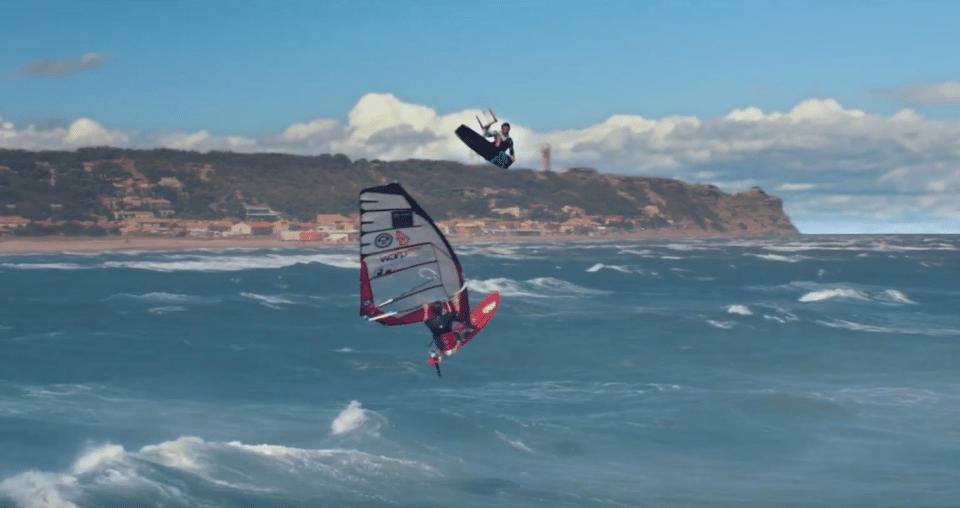 L’AVENIR
[Speaker Notes: Regardez comme on va avoir du plaisir dans l’avenir! 
Oui, il va y avoir des vagues et défis, mais on va pousser notre pratique plus loin et plus haut!]
Loi sur la pharmacie Québec : 
passé, présent… avenir!
1973
Loi sur la pharmacie (version contemporaine)
2011
2003
Loi 41
2019
Loi 90
Projet de loi 31
[Speaker Notes: Beaucoup de changements depuis 20 ans]
Nouvelles activités de la Loi sur la pharmacie
Prescrire des tests pour surveiller la thérapie médicamenteuse 
Amorcer une thérapie médicamenteuse pour traiter l’herpès zoster et l’influenza
Amorcer une thérapie médicamenteuse pour traiter des conditions mineures
Amorcer une thérapie médicamenteuse pour traiter d’autres situations ou prévenir des problèmes de santé 
Amorcer une thérapie médicamenteuse pour traiter des conditions en autosoins à l’aide de médicaments disponibles en vente libre  
Prescrire des vaccins
Prolonger une ordonnance 
Administrer un médicament
Substituer un médicament
[Speaker Notes: Prescrire des tests : Y compris les ECG en présence d’une interaction qui jouerait sur l’intervalle QT (en autant que le phm sache interpréter cet ECG)
Conditions mineures : Candidose orale, dysménorhée primaire
Problèmes de santé  : prescrire et administrer la vaccination, Prescrire la prophylaxie post-exposition au VIH

Prolonger une ordonnance : exemple résolution des divergences associées au BCM ajout gouttes ophtalmiques ou en officine renouvellement d’ordonnance

Administrer : pour démontrer, pour vacciner, en situation d’urgence
Conditions mineures
2 ans • Candidose orale • Dysménorrhée primaire • Hémorroïdes 5 ans • Acné mineur sans nodule ni pustule • Aphtes buccaux • Candidose cutanée • Candidose orale secondaire à l’utilisation d’inhalateurs de corticostéroïdes • Conjonctivite allergique • Dermatite atopique nécessitant l’utilisation de corticostéroïdes n’excédant pas une puissance modérée • Érythème fessier • Herpès labial • Infection urinaire chez la femme lorsque cette condition a fait l’objet d’au plus 1 traitement au cours des 6 derniers mois et d’au plus 2 traitements au cours des 12 derniers mois • Rhinite allergique • Vaginite à levure

Pb santé courants 
Pour quelles situations? Pratique préventive de santé • Cessation tabagique • Vaccination • Traitement de la gonorrhée et de la chlamydia d’une personne visée par un programme du ministère de la Santé et des Services sociaux pour le traitement accéléré des partenaires (TAP) Santé de la femme et de l’enfant • Contraception orale d’urgence • Contraception hormonale pour une durée initiale n’excédant pas 6 mois • Supplémentation vitaminique en périnatalité Santé-voyage • Prophylaxie du mal aigu des montagnes, excluant la prescription de la dexaméthasone ou du sildénafl • Prophylaxie du paludisme • Traitement de la diarrhée du voyageur (fourniture d’une thérapie pour autotraitement par le patient durant son voyage) Prophylaxie médicamenteuse liée à des conditions spécifques • Prophylaxie antivirale chez les personnes à risque de développer des complications liées à l’infuenza • Prophylaxie antibiotique chez les porteurs de valve • Prophylaxie antibiotique chez les personnes exposées à une piqûre de tique (maladie de Lyme) • Prophylaxie cytoprotectrice chez les patients à risque • Prophylaxie postexposition (PPE) accidentelle au VIH Gestion des nausées et vomissements • Prévention des nausées et vomissements • Traitement des nausées et vomissements légers ou modérés Autres situations • Traitement de la dermatite de contact allergique nécessitant une corticothérapie topique de puissance légère à modérée • Traitement de la dyspepsie et du refux gastro-œsophagien d’une durée maximale de 4 semaines consécutives ou de 6 semaines cumulatives par période d’un an • Situation d’urgence nécessitant l’administration d’agonistes bêta-adrénergiques

Administrer : • Pour démontrer l’usage approprié au patient. • Pour vacciner une personne. • Pour traiter une situation urgente.]
Nouvelles activités de la Loi sur la pharmacie
Évaluer la condition physique et mentale d’un patient
Modifier une thérapie médicamenteuse pour la sécurité ou l’atteinte des cibles thérapeutiques reconnues dont :
Forme pharmaceutique 
Posologie 
Concentration
Dose
Voie d’administration 
Durée du traitement
Quantité prescrite
Établir des ententes de pratique avancée en partenariat
[Speaker Notes: Amandine Cambon a parlé de l’IC ce matin – rôle du phm très bien démontré – on verra des stéthoscopes sous peu
Trait pharmacien épisode sur le PL31	
Mise en place d’une communauté de pratique pour l’application des ententes de PA et pour assurer le déploiement des activités du Pl31]
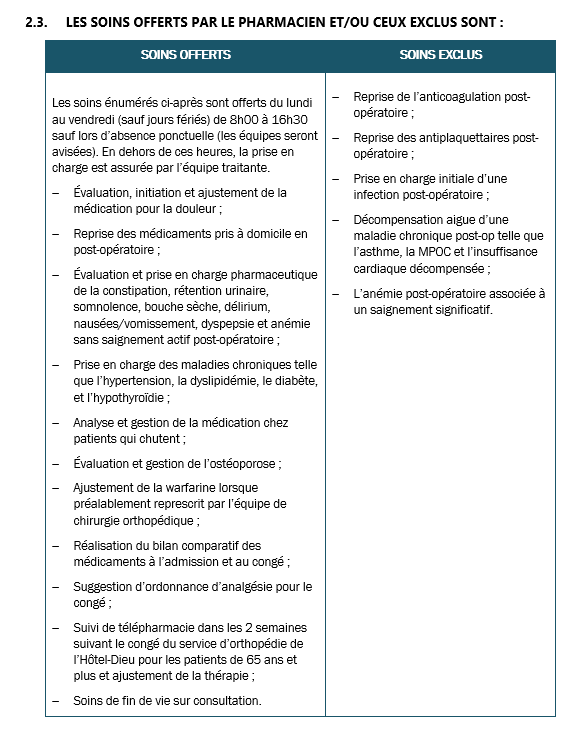 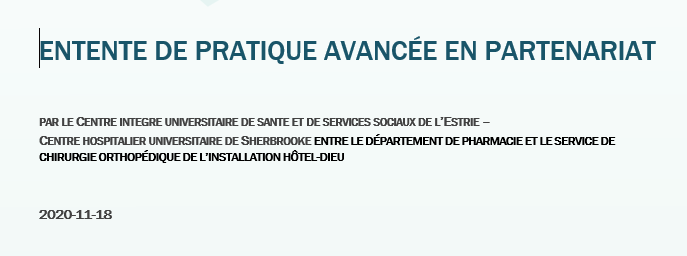 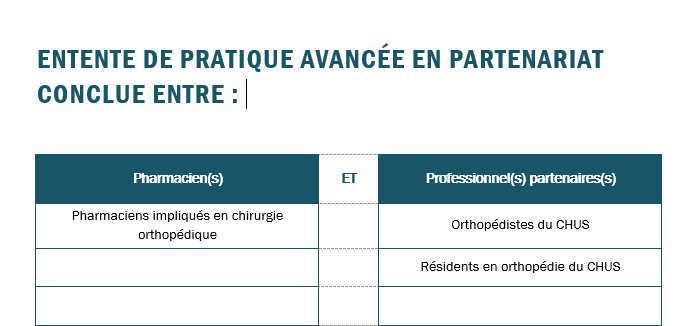 [Speaker Notes: Donner un exemple. 
C’est un projet de résidence. Les résultats sont concluants – si tout va bien devrait permettre d’ajouter un pharmacien sur l’unité de soins.
Si va encore mieux, pourrait permettre de déployer l’entente à d’autres établissements de santé.]
Pharmacie clinique : quels enseignements ?
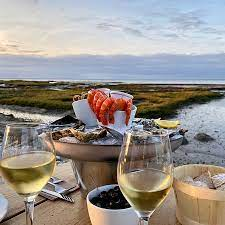 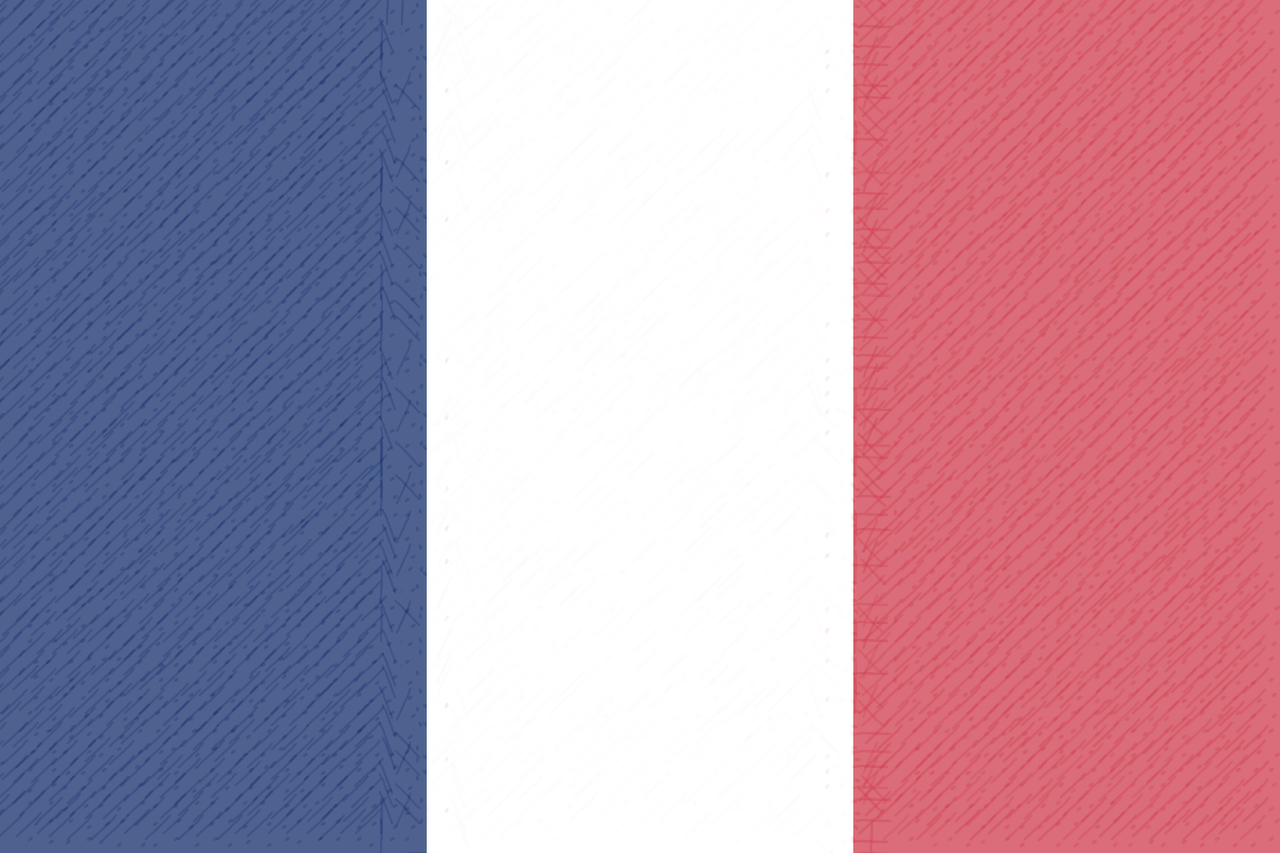 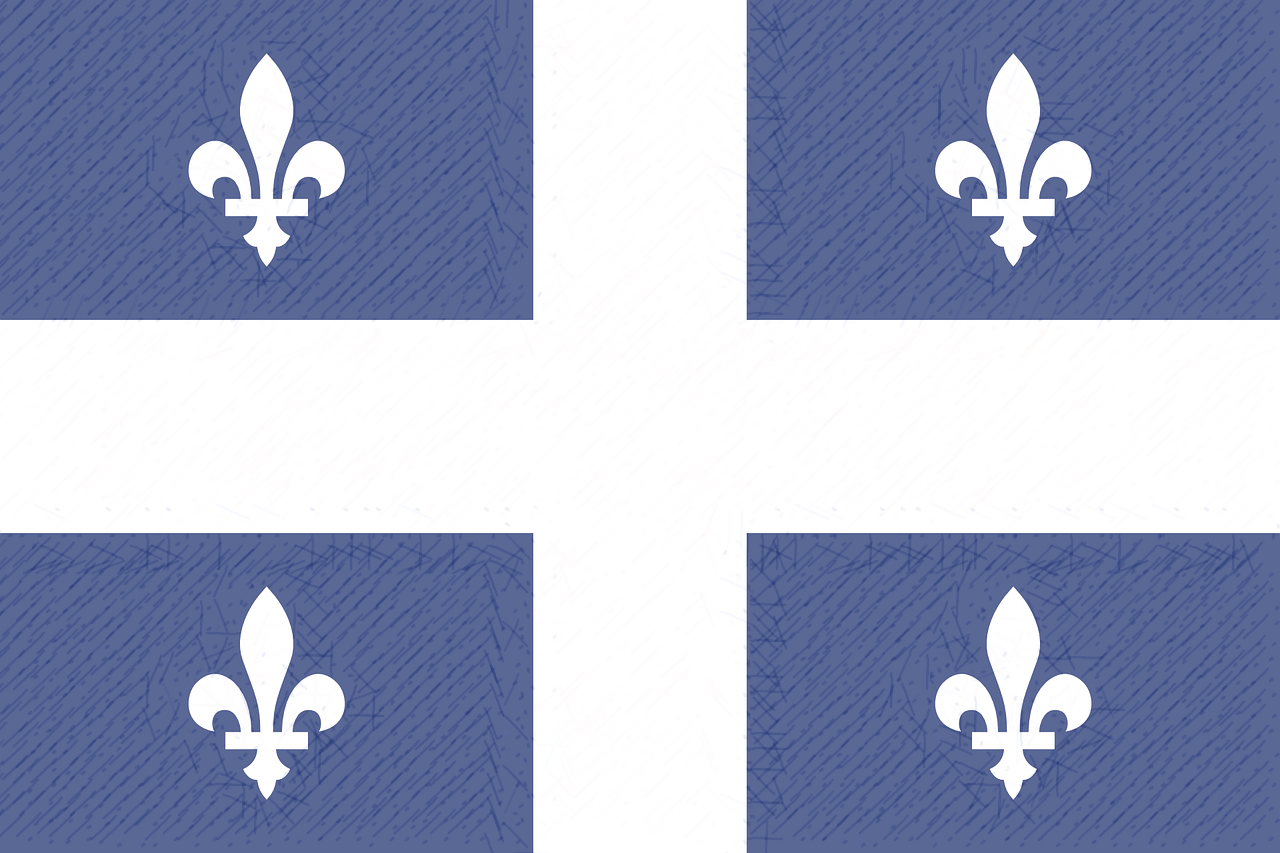 QUESTIONS ?
[Speaker Notes: Mise en place d’une communauté de pratique
Congrès = échanges
Trait pharmacien épisodes sur le PL 31]
Contact
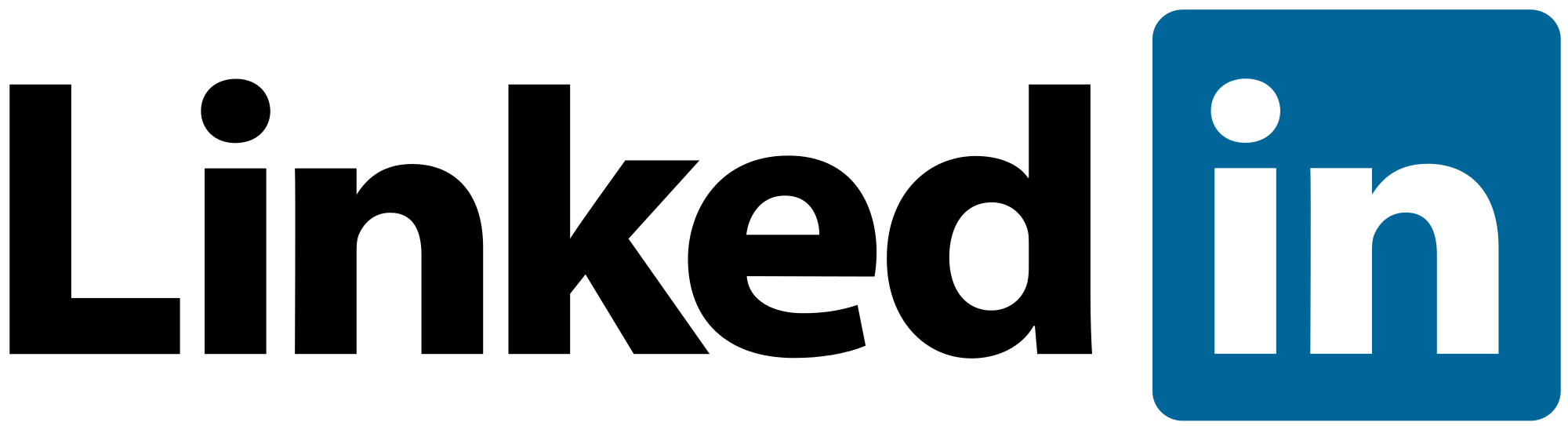 ca.linkedin.com/in/nathalie-marceau-646189104
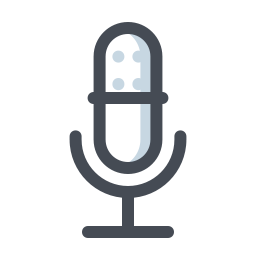 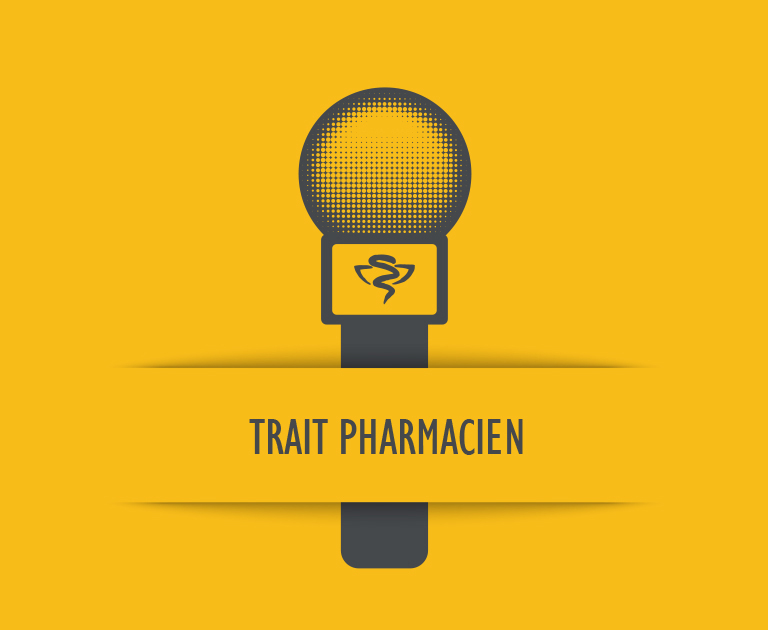 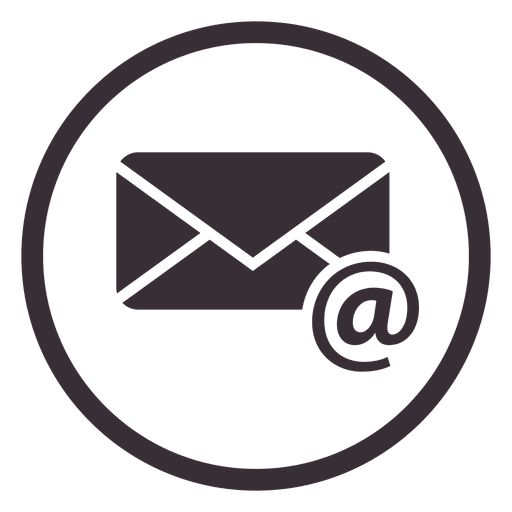 PODCAST
nmarceau@apesquebec.org
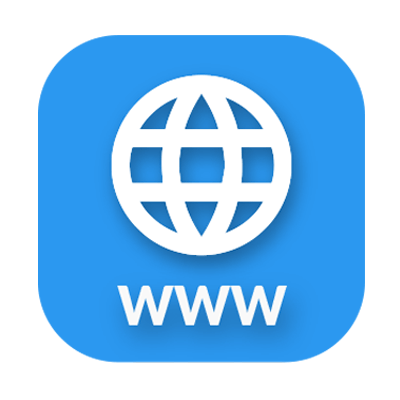 www.apesquebec.org
PHARMACIE  D’HÔPITAL
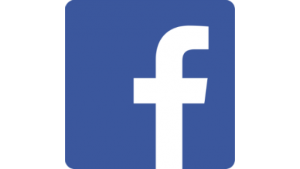 www.facebook.com/PharmaciensEtablissements
www.apesquebec.org/podcast
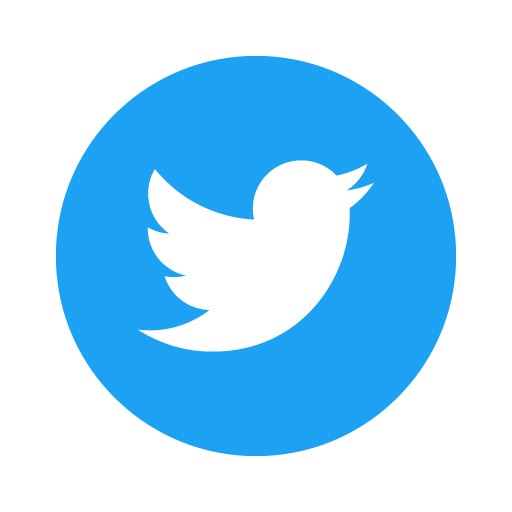 www.twitter.com/pharmaciensAPES
[Speaker Notes: Merci pour votre temps, merci de m’avoir invité à présenter à votre congrès, merci pour votre grande hospitalité et pour votre délicieuse cuisine française!

Je vous invite à découvrir notre balado de pharmacie clinique si se nomme Trait pharmacien.
 
N’hésitez pas à me contacter sur Linkin ou par courriel]
Exemples d’indicateurs
[Speaker Notes: 13 indicateurs dans le projet pilote]
Action 	Déterminer des ratiosExemple	Parcours d’un patient en chimio
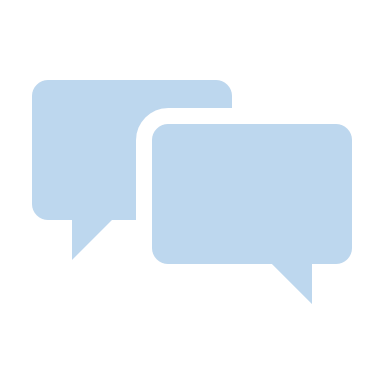 Activités du pharmacien :
Révision clinique
Validation de l’ordonnance
Note clinique
Documentation de la rencontre d’enseignement

± Interventions pharmaceutiques (initiation, ajustement, continuité des soins… )
± Vérification de l’exactitude de la préparation par photographies
?
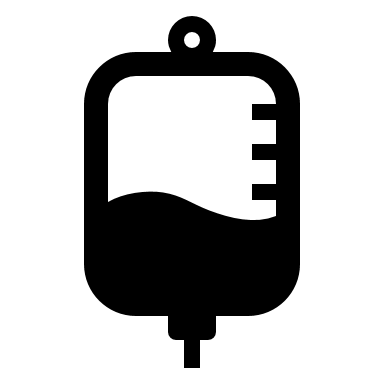 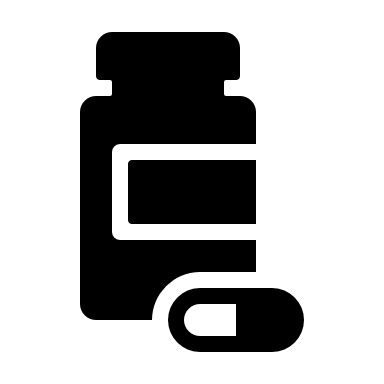 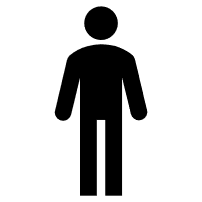 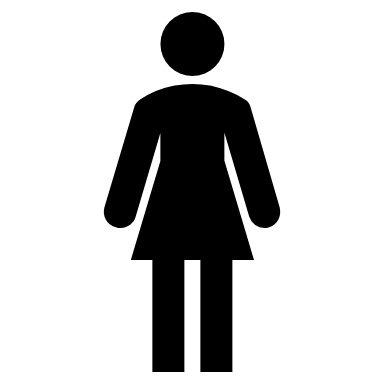 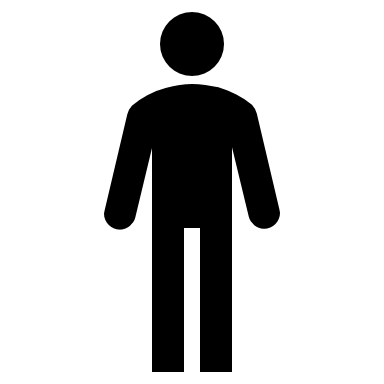 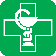 Patient  début
chimio
Rencontre ph-patient : 
Histoire pharmaco  
Enseignement chimio 
Réponses aux questions
± Interventions pharmaceutiques
Temps pharmacien
sans intervention : 70 minutes
avec intervention : 76 minutes
Présent : L’exemple du projet PEPS
Problématique	Manque de médecins dans les centres de longue durée gériatriques

Solutions proposées	Optimiser l’autonomie du pharmacien et des infirmières

Solution 	Étude PEPS (Nouveau modèle de soins)

Résultat 	Déploiement dans l’ensemble du Québec
Le présent – Réfléchir aux indicateurs
Besoins
Population
Usagers
Partenaires de soins
Impacts
Santé/bien-être des usagers
Utilisation des ressources
Continuité des soins et services
Sur les pratiques
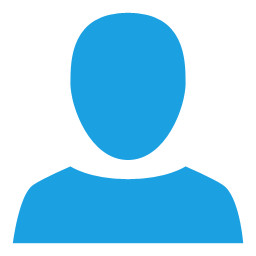 Patient